Theoretical Foundations of Reinforcement Learning
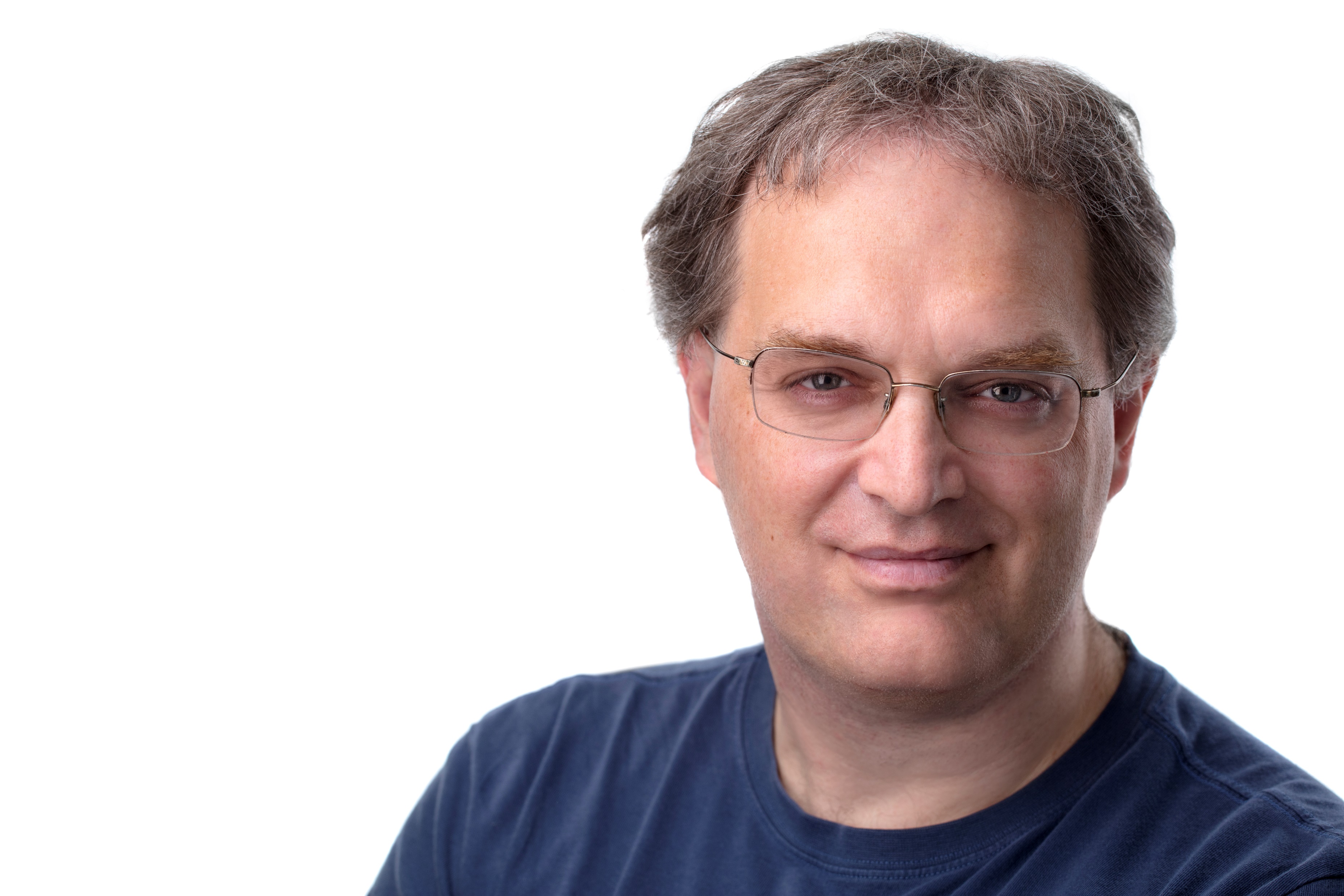 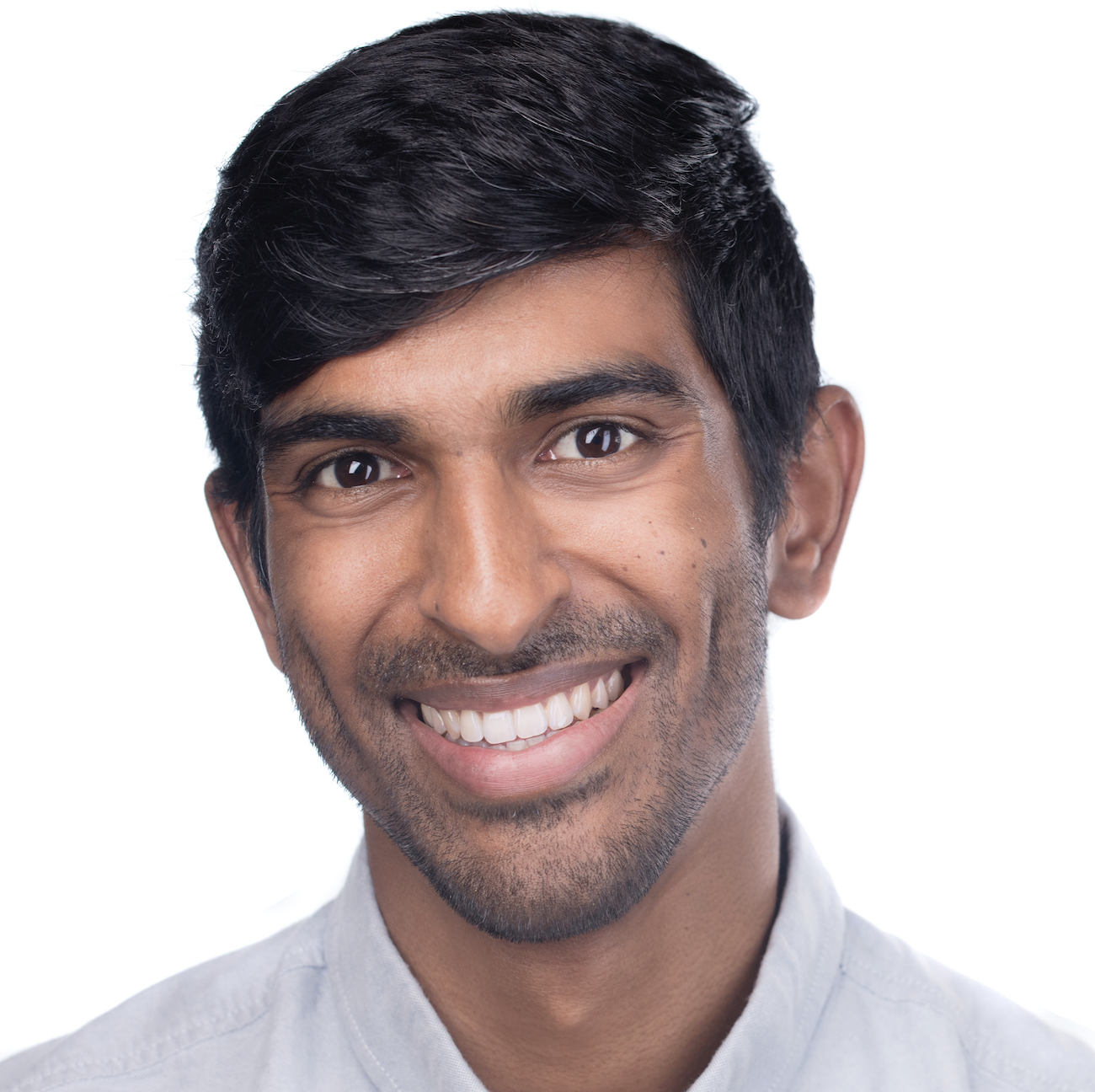 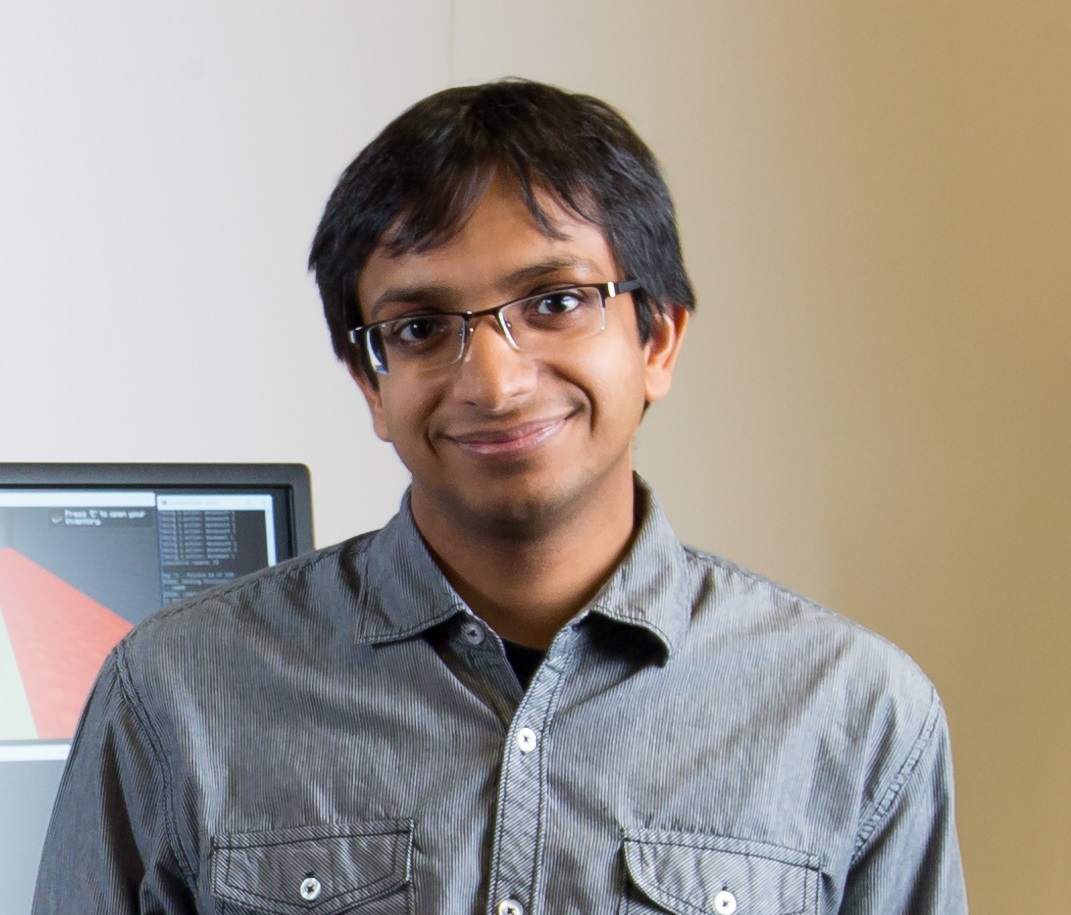 John Langford
@Microsoft Research
Akshay Krishnamurthy
@Microsoft Research
Alekh Agarwal
@Microsoft Research
FOCS 2020
http://hunch.net/~tforl
Tutorial Goals
A reference to key advances in reinforcement learning theory.
 Describe key unresolved questions in RL theory.
2
Outline
Basics
Information Theory
The Optimization Approach
Latent State Discovery
3
Reinforcement Learning
Action
Action
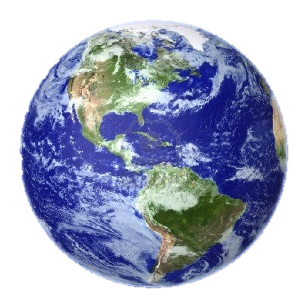 Policy  ?
Policy  ?
Observation
Observation
Reward
Goal: maximize rewards
4
Why Reinforcement Learning?
Fundamental Natural problem
Your supervised learning problem is really a reinforcement learning problem.  Frame it right for success.






Many applications can only be solved via Reinforcement Learning
5
Examples
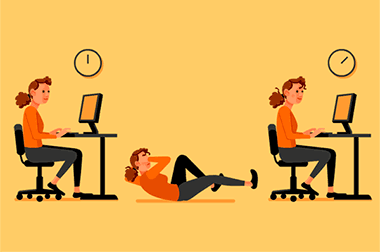 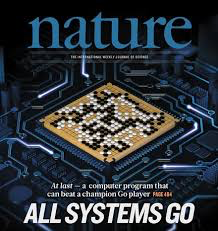 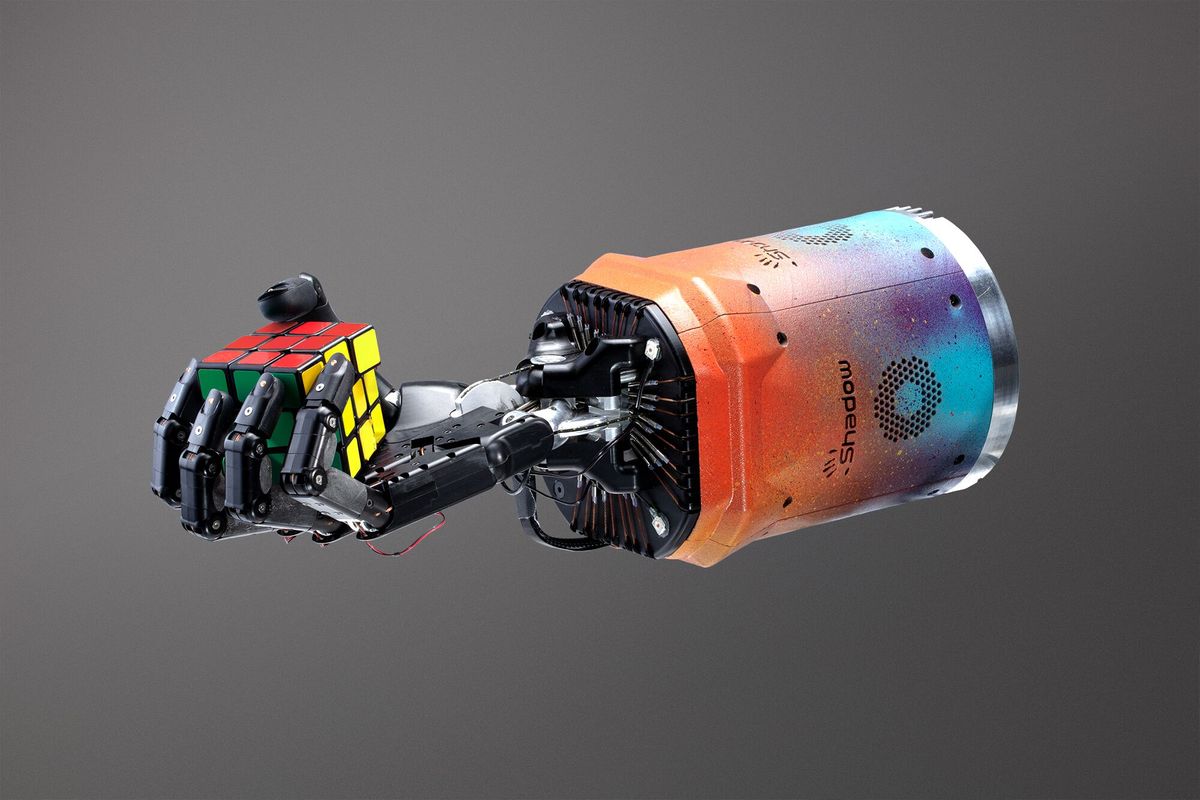 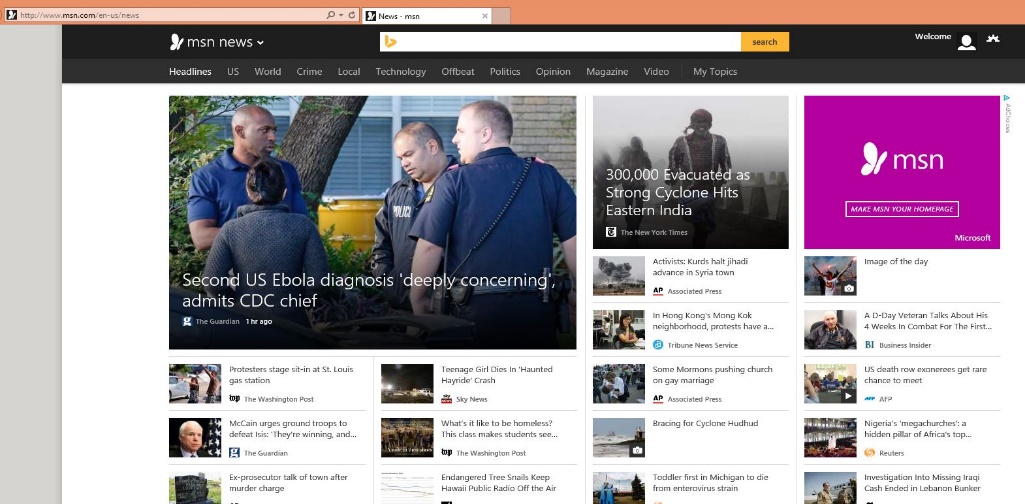 6
What is Reinforcement Learning more precisely?
7
Is our goal possible?
Depth H
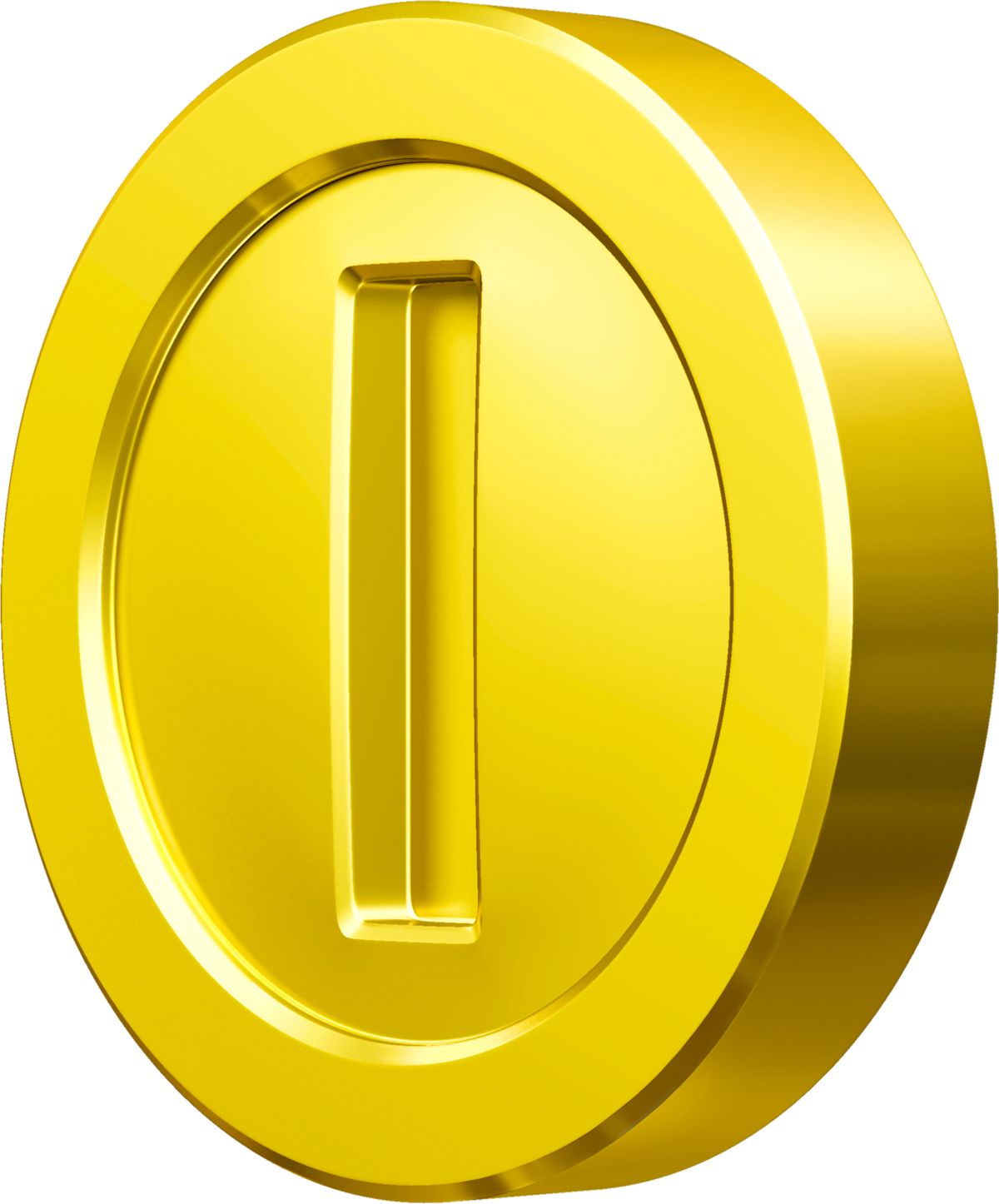 8
Example: Two different Horizons
9
Challenge: Credit Assignment
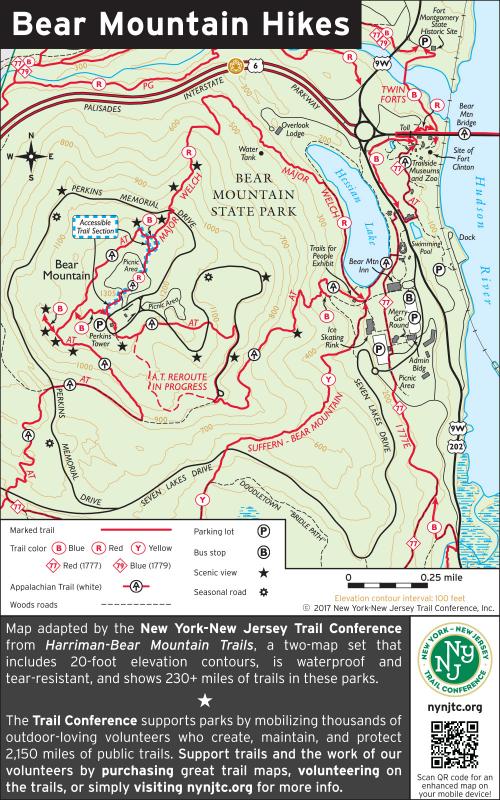 “Which turn went wrong?”
10
Example Solution: Dynamic Programming [B54, D59]
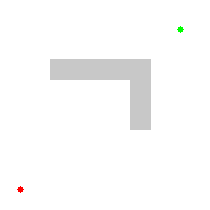 11
Challenge 2: Exploration
“How do you gather the data that you need to learn?”
12
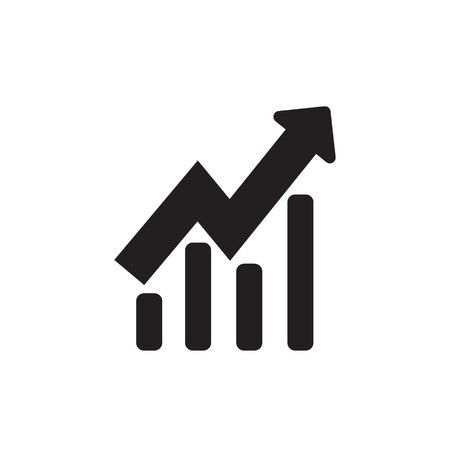 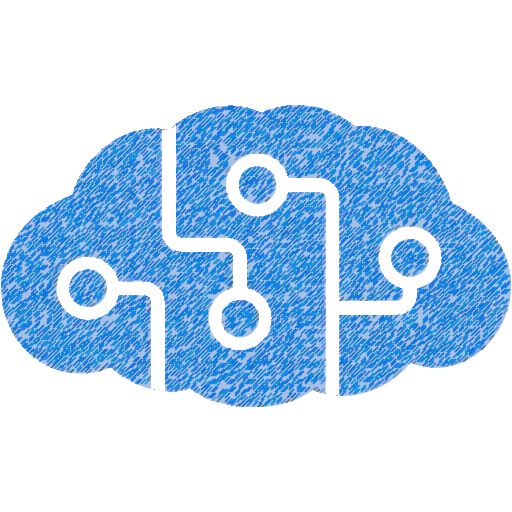 Exploit for performance
“Exploit”= use best known inference
“How much should I explore to discover how to best perform?”
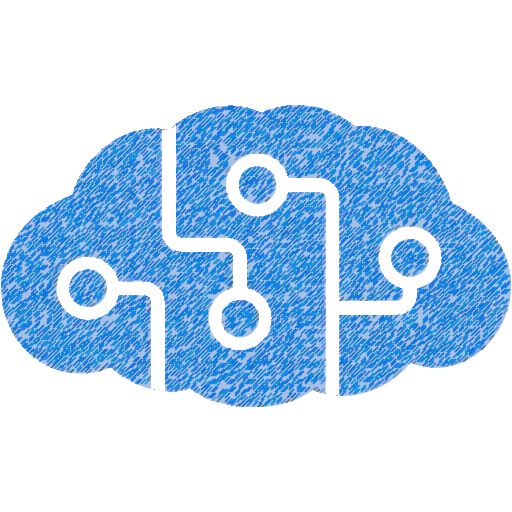 x%
Policy
Explore to discover new things
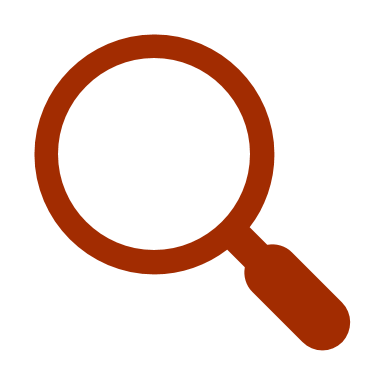 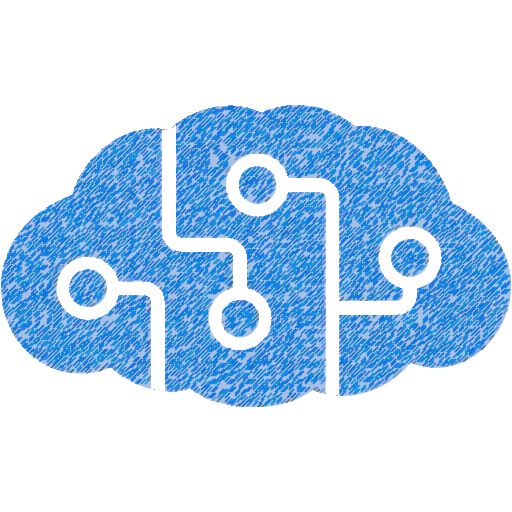 “Explore” = try other alternatives
Challenge 3: Generalization
“How do you learn to act based on things never before seen?”
14
Generalization Example Solution: PAC-learning
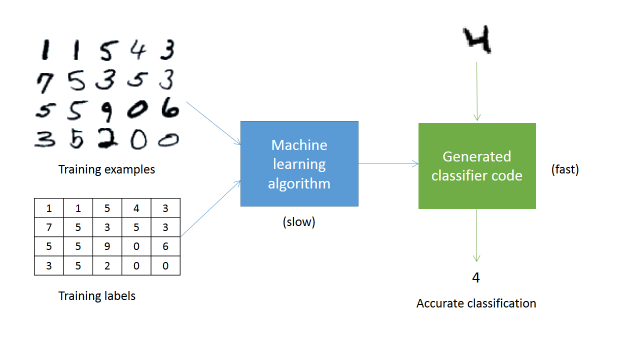 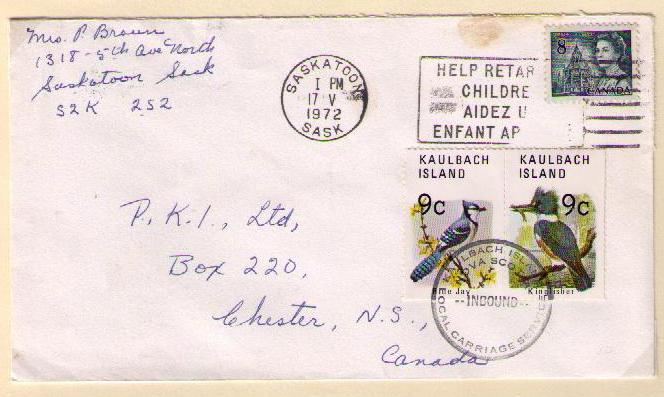 Training examples
Accurate digit classifier
Training labels
Supervised Learner
2
[B36, VCY71, V84]
15
Key Technique: Learning Oracles/Reductions
PAC learning is poly-time for only simple function classes 
How can we reason about and aid the design of complex algorithms using complex function classes?
Observation: Heuristic search algorithms succeed commonly with enormously complex function classes. 
Approach: Assume that we can solve any supervised/PAC-learning problem in unit time.
Result: Algorithms which can solve more complex problems in practice 
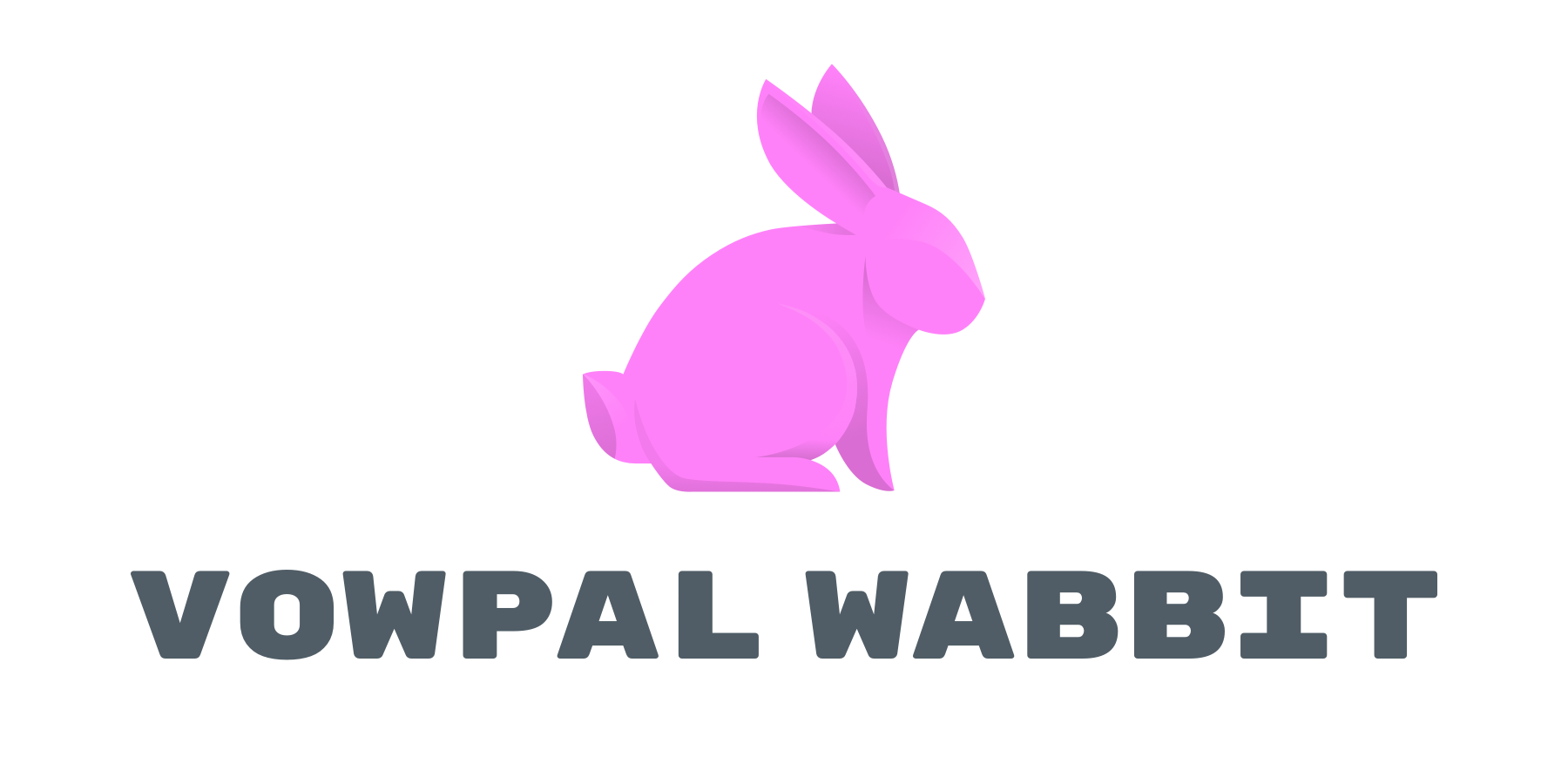 16
Exploration + Generalization = Contextual Bandits
17
Contextual Bandit History
Thompson Sampling: [T33] First “bandit” style algorithm
EXP4: [ACFS95]  Works even in adversarial settings
Epoch Greedy: [LZ07] Polytime given an oracle
Deployment: [LCLS10] Web recommendation application
Polytime: [DHKKLRZ11, AHKLLS14] Poly + statistically efficient given an oracle
GA Product: 2019 http://aka.ms/personalizer
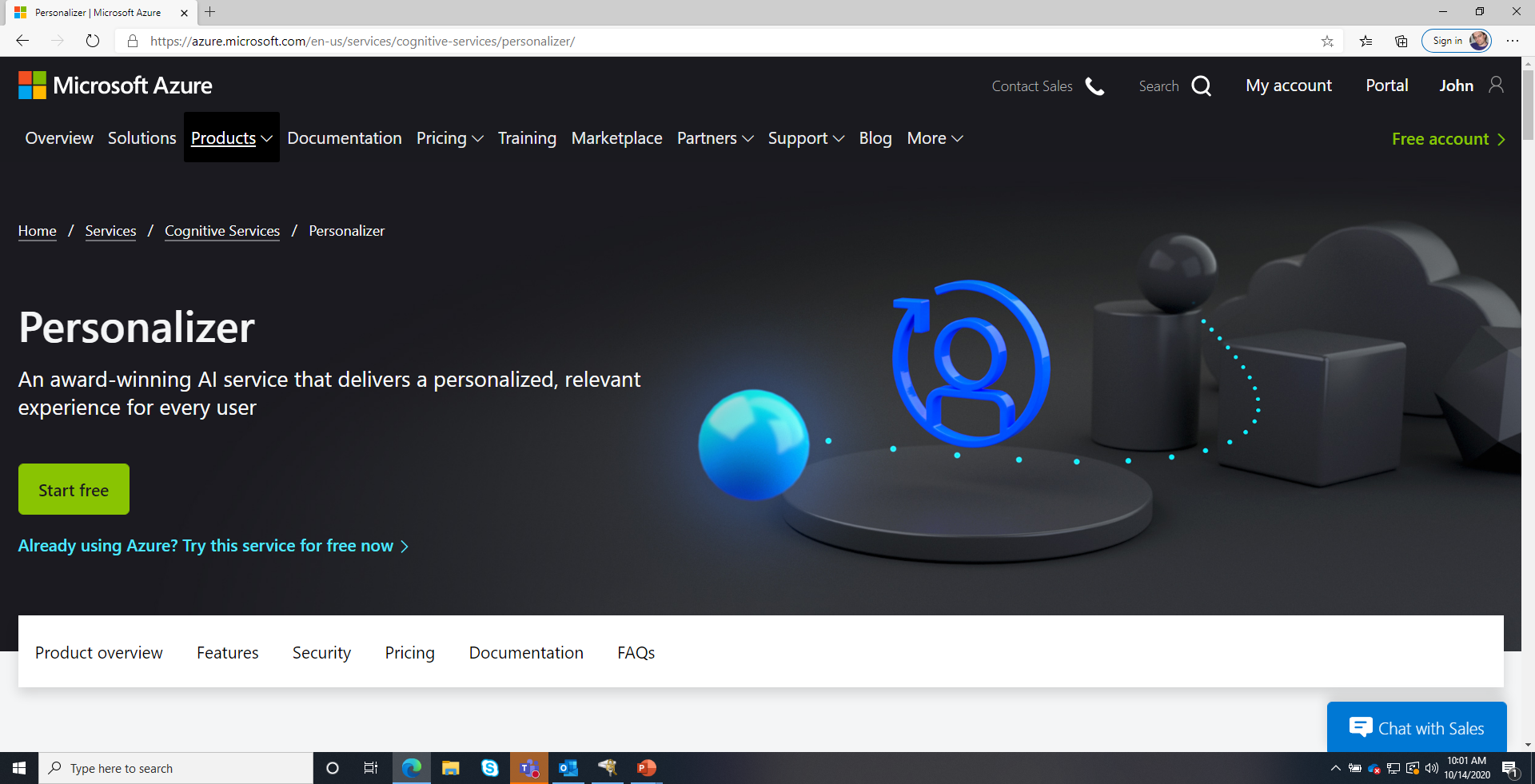 18
[Speaker Notes: Maybe add a plot?]
Credit Assignment + Exploration = MDP learning
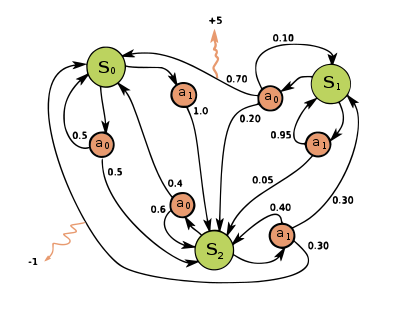 19
Tabular history
20
Reinforcement Learning problem
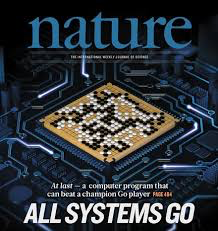 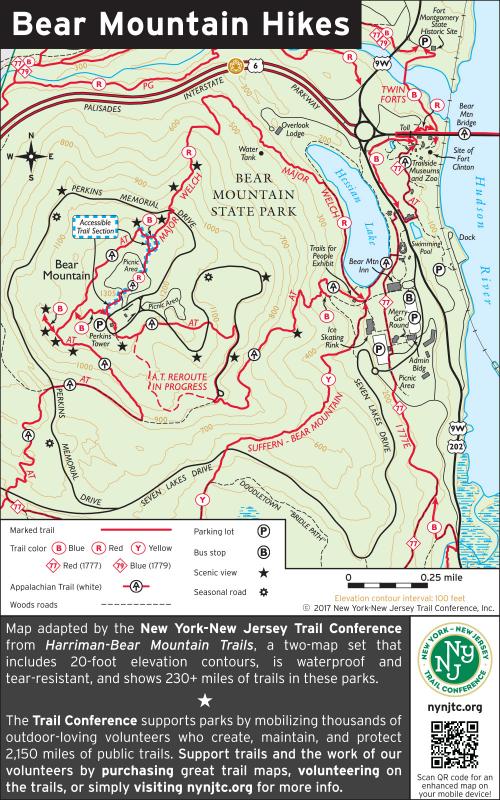 Policy Improvement
??
Generalization
Tabular 
MDP Learning
Credit
Contextual Bandits
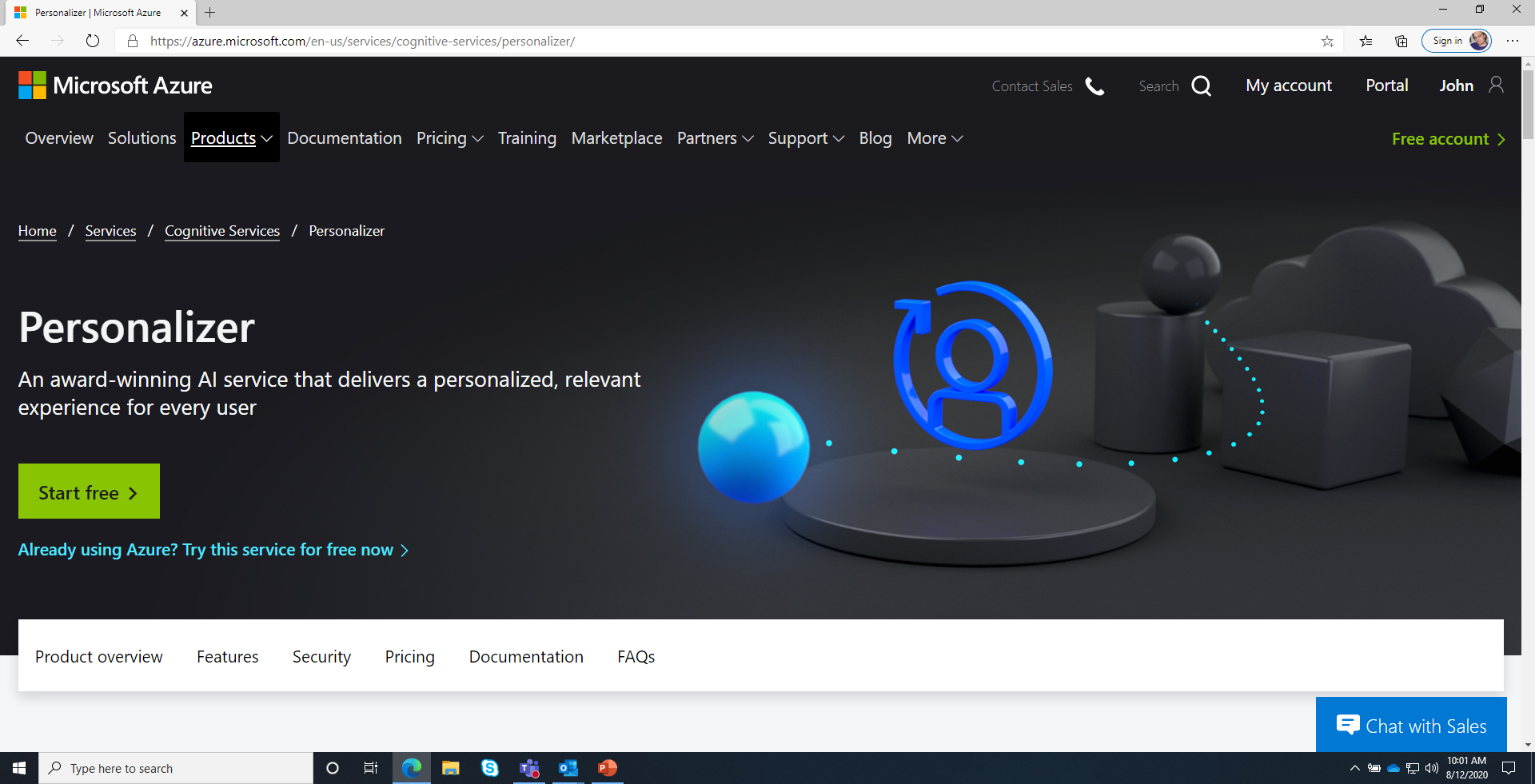 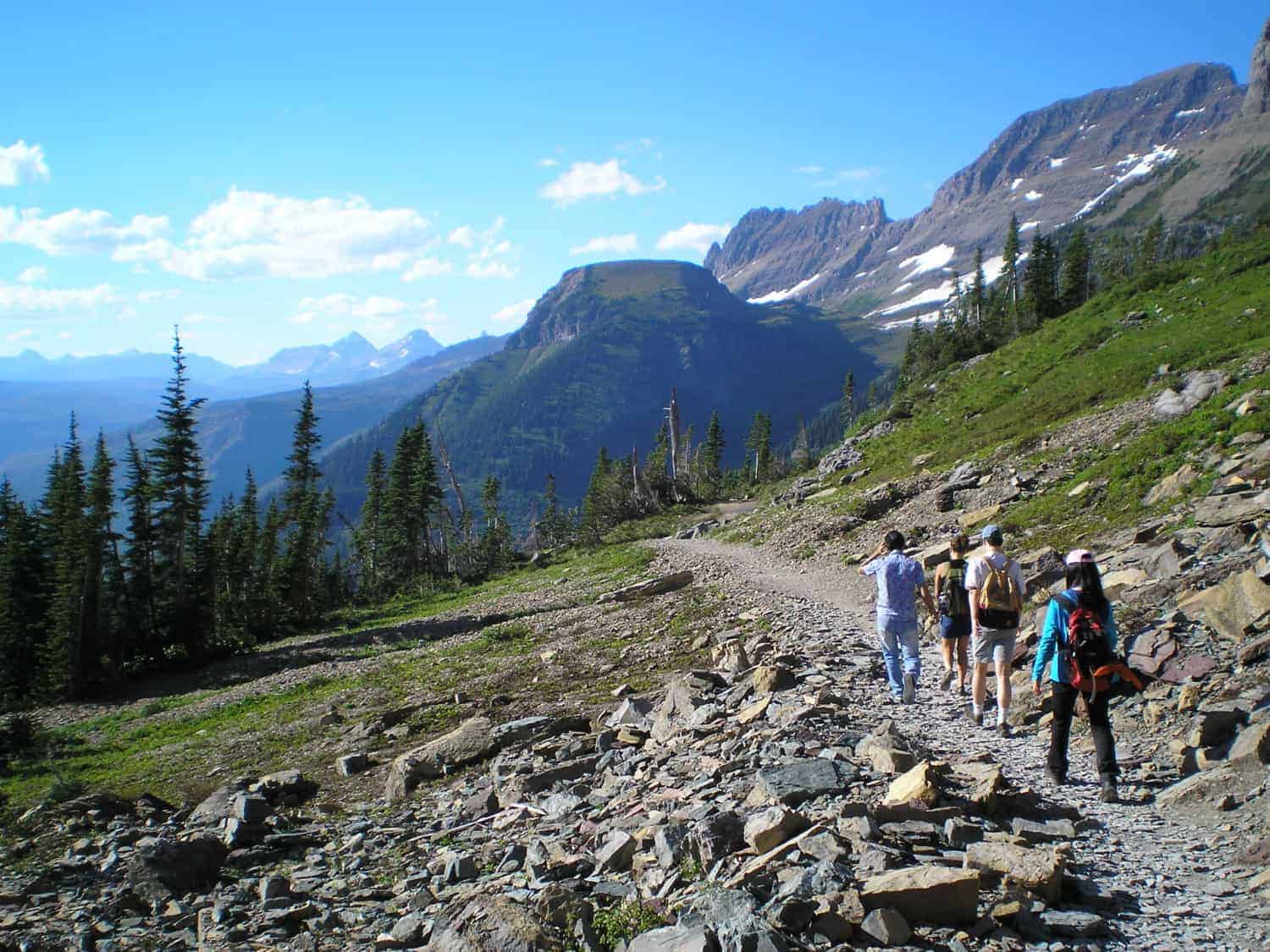 Exploration
21
Outline
Basics
Information Theory
The Optimization Approach
Latent State Discovery
22
Set up
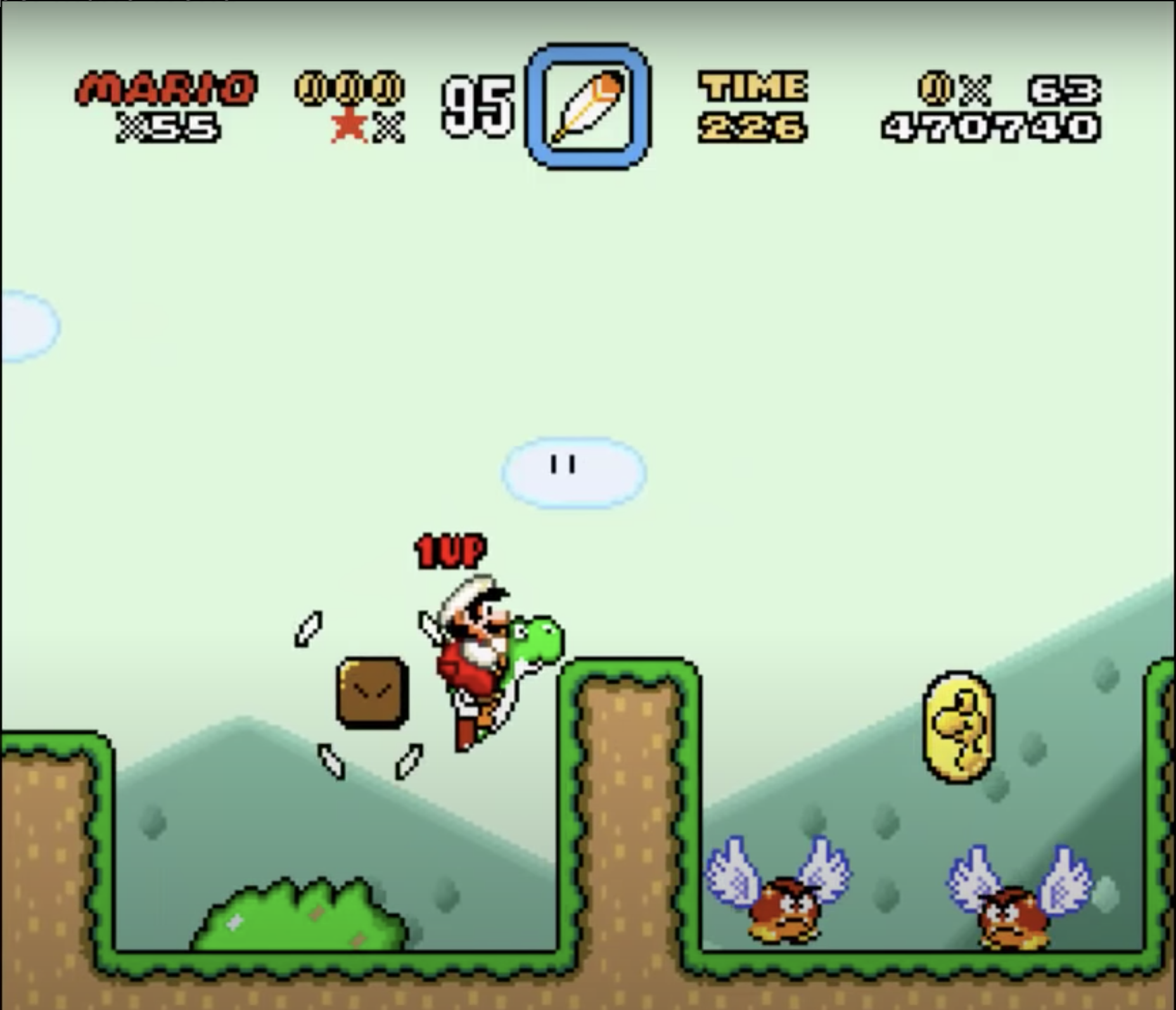 23
[Speaker Notes: Define V^\star with a callout]
Solution concepts
b
a
c
24
[Speaker Notes: Function approximation => generalization
Solution concepts – restricted class in which we will search for our solution concepts

Figure for Q^\star: 3x3 grid Q^\star is the shortest path in the graph (maybe re-use the dynamic programming figure)

Q^\star induces policy, model induces policy
Example of natural policy classes (linear separator, e.g.)]
Statistical goal
Class of induced policies
25
RL is not like supervised learning
A contextual bandit problem
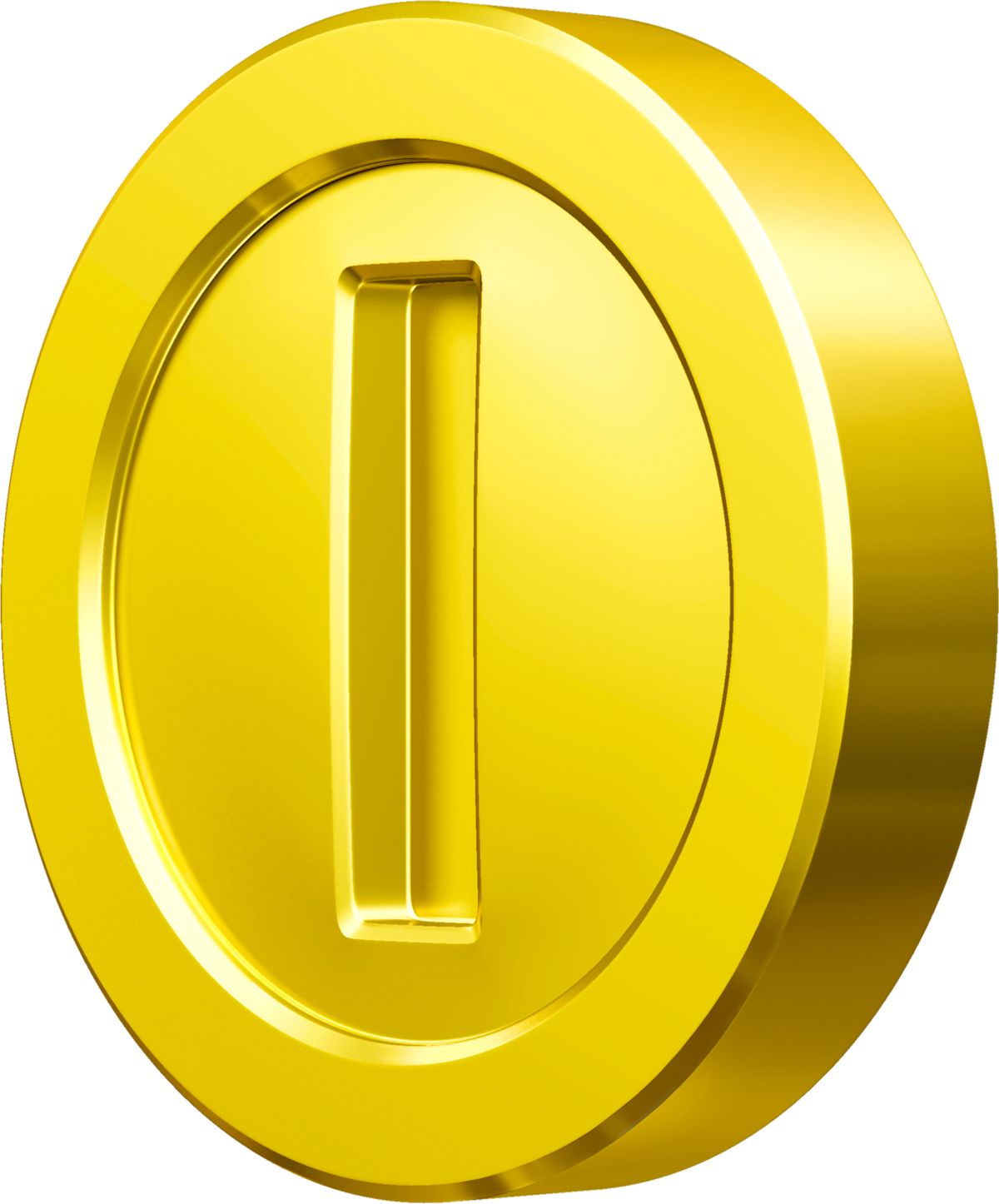 26
[Speaker Notes: Link to the previous slide? In the search tree, every path has a different distribution over states. 
Policies induce very different distributions
You don’t know which are good a priori.]
The problem
Unknown
27
[Speaker Notes: Does credit assignment have to be on here?]
Distribution shift #1: Contextual Bandits
Effective # of distributions
28
[Speaker Notes: Not true in multi-step RL.

Maybe not a good example – Take all actions supports all distribution

All distributions in the span of |A| of them]
Distribution shift #2: Linear bandits
29
[Speaker Notes: Check \sqrt{d^2/n}

Linear function approximation is only useful bc of linear assumption]
Landscape of tractability
All of RL
Low Witness rank
Factored MDP
Low Bellman rank
Low
Eluder
dimension
Block MDP
Tabular
30
Recall: well-specified linear functions directly support extrapolation
RL with linear functions
=
31
LSVI-UCB
32
LSVI-UCB Analysis
Well-specified property ensured by low rank assumption
33
[Speaker Notes: Upper bound Q^\star and drop the \hat{Q} part.]
Landscape of tractability
All of RL
Low Witness rank
Factored MDP
Low Bellman rank
Low
Eluder
dimension
Block MDP
Tabular
34
Eluder dimension
Independent sub-histories
large bonus
35
[Speaker Notes: Drop the figure
Not sufficient on it’s own for multi-step RL]
Discussion
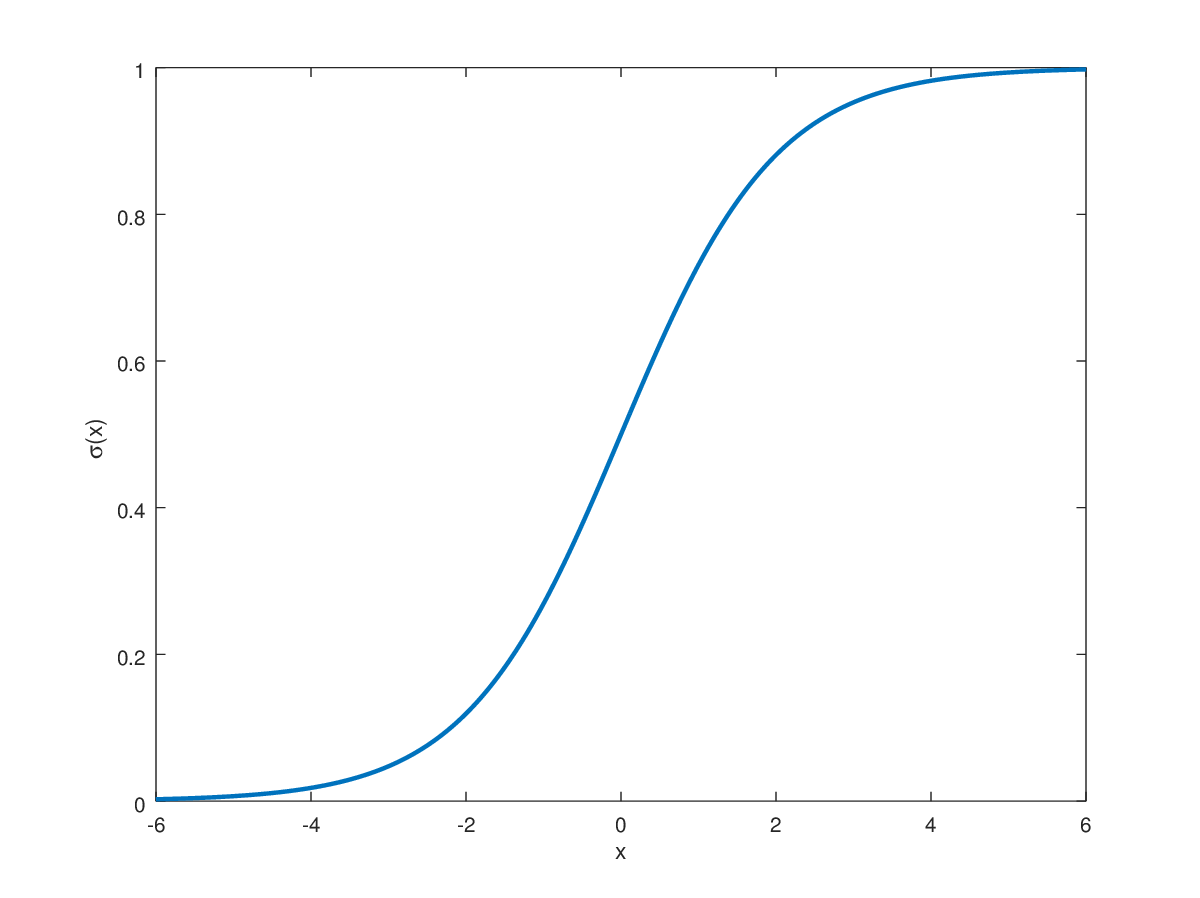 36
Landscape of tractability
All of RL
Low Witness rank
Factored MDP
Low Bellman rank
Low
Eluder
dimension
Block MDP
Tabular
37
Revisiting approach #1
Action-value functions
=
Roll-in policies
38
[Speaker Notes: Low rank MDP, even if you don’t know the features, or if you were using non-linear functions]
Sufficiency of bellman rank
39
OLIVE
Check our guess
Refine the search space
40
OLIVE Analysis
41
[Speaker Notes: Do we need to use the performance difference?]
Examples (overview)
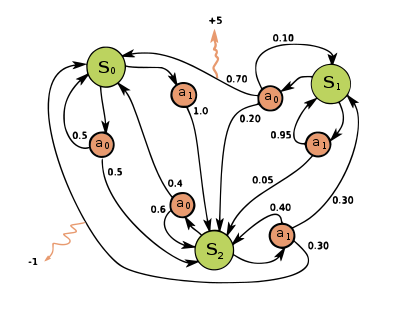 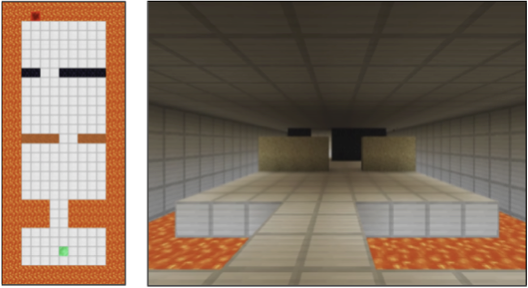 Linear completeness
dimension
T
Tabular MDP
# states
Block MDP
# hidden states
Low rank MDP
dimension
=
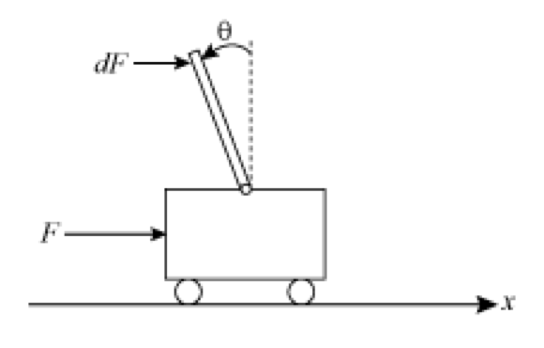 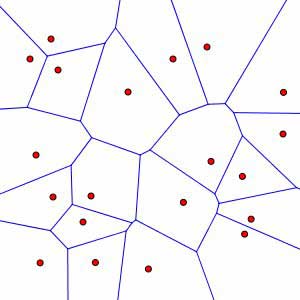 Some models with memory
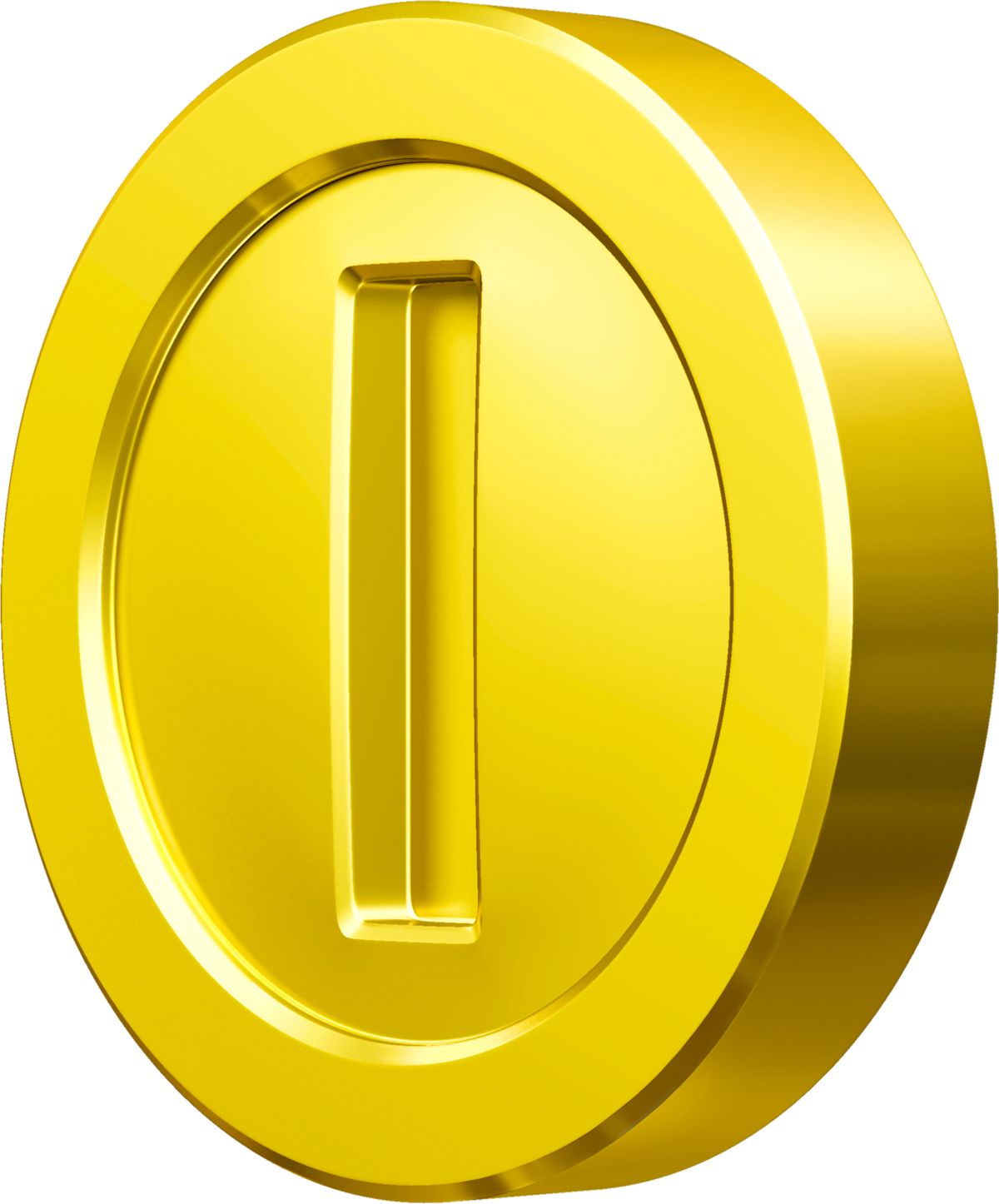 State aggregation
poly(abstract states, actions)
Linear quadratic control
poly(state+action dim)
42
Example: block MDP
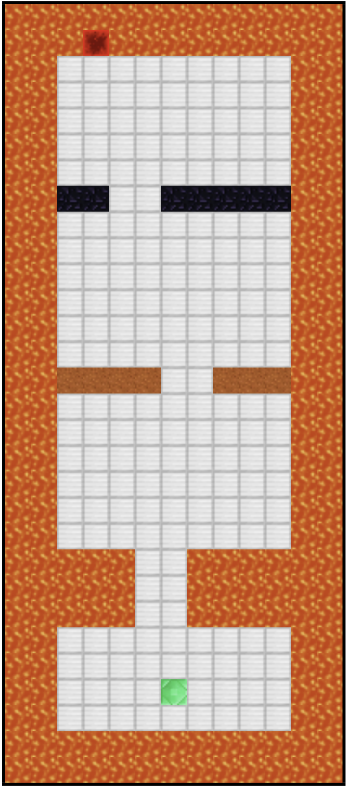 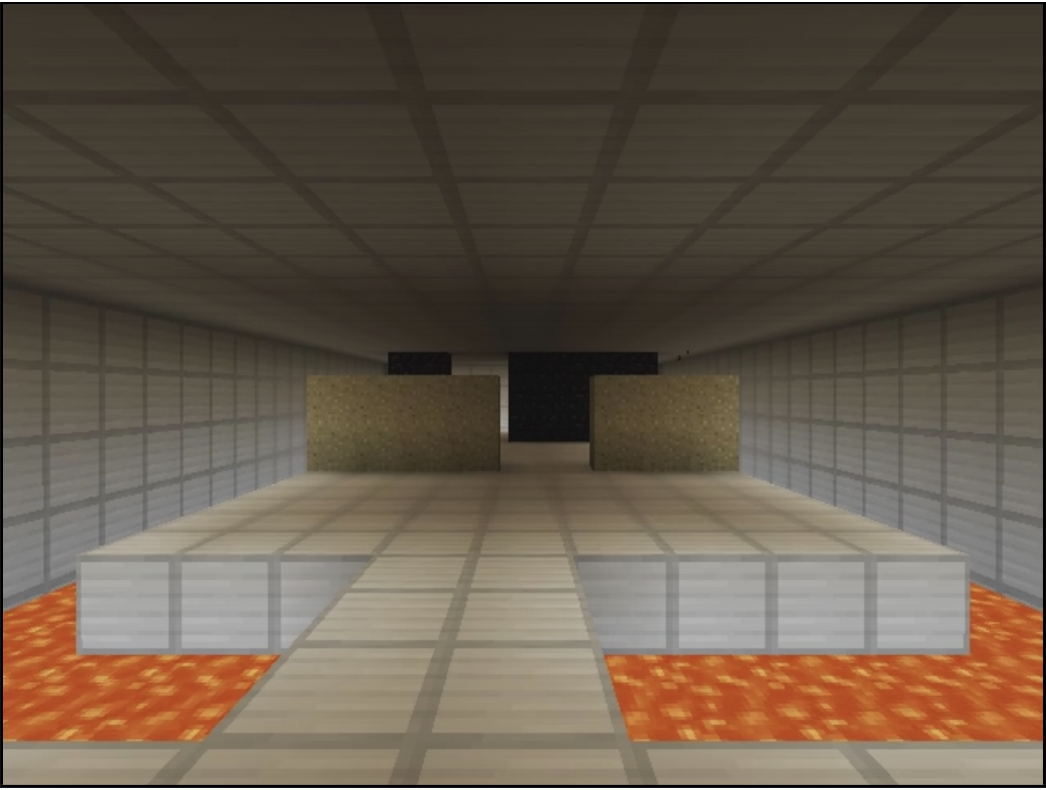 More in part 4
43
Example: low rank MDP
=
More in part 4
44
Example: linear completeness
Bellman backup operator
Uses alternative definition
45
Summary of value-based methods
Linear methods 
Positive results require more than realizability, e.g., completeness conditions
Current thinking is that realizability alone insufficient
Nonlinear methods require some dynamics assumptions for low Bellman rank




Two conceptual approaches for handling distribution shift
Do neural networks (or other classes) enable extrapolation? 
Optimal rates for extrapolation approaches?
46
Landscape of tractability
All of RL
Low Witness rank
Factored MDP
Low Bellman rank
Low
Eluder
dimension
Block MDP
Tabular
47
Factored MDP
What combinatorial models are computationally tractable?
48
A complexity measure
49
Up next
Policy optimization methods (Alekh Agarwal)
Latent dynamics modeling (John Langford)

Thanks!
akshaykr@microsoft.com
50
Outline
Basics
Information Theory
The Optimization Approach
Latent State Discovery
51
Policy Optimization
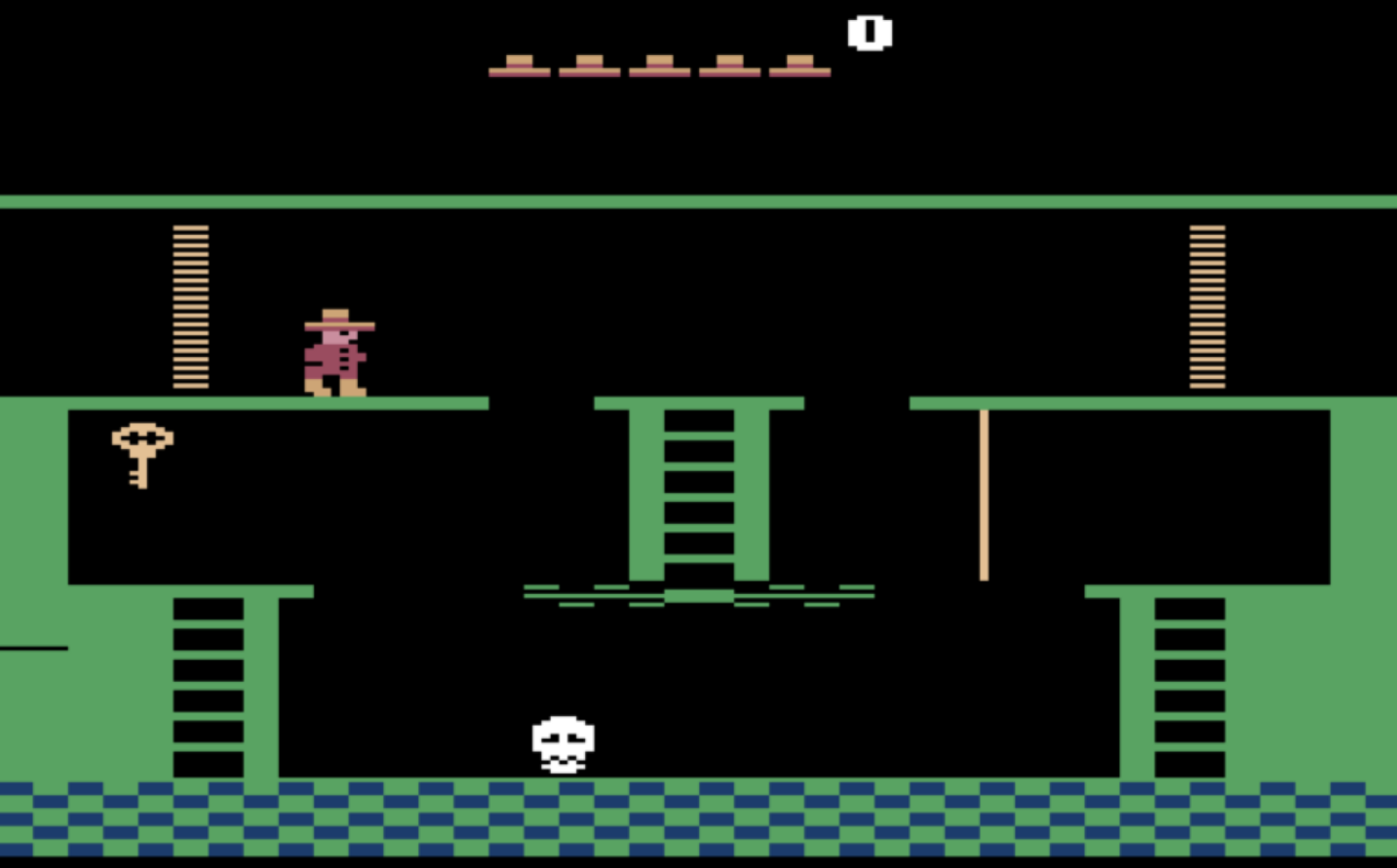 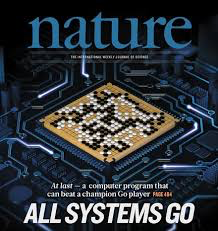 Why?
An “end-to-end” gradient-based approach that directly optimizes the task at hand
Easy to use with deep learning

Deep Learning + Policy Optimization
Likely a critical component to all interactive learning systems. 

Main obstacle to success?
Lack of robustness due to poor exploration
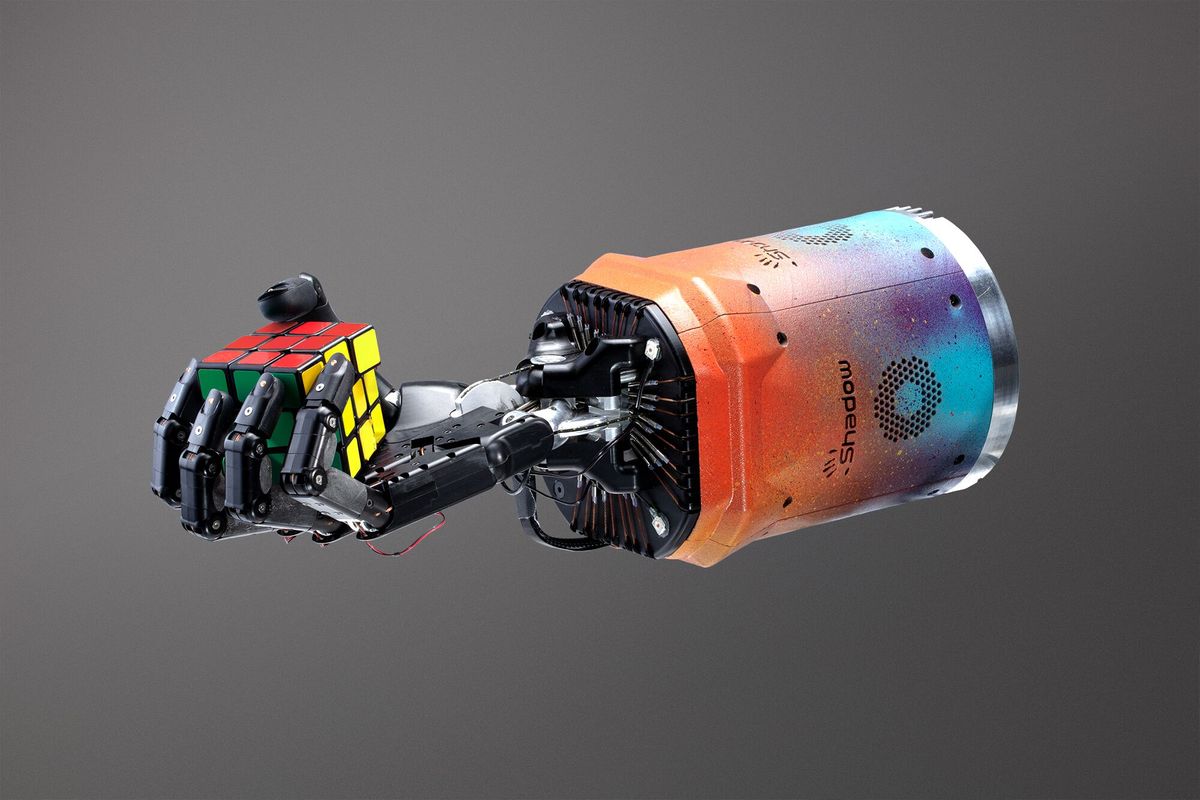 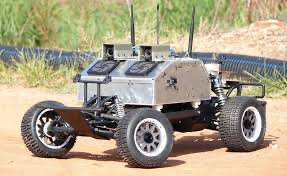 52
Outline
Basics
Information Theory
The Optimization Approach
Policy optimization preliminaries

Convergence properties for tabular representations

Convergence properties with function approximation

Adding exploration

Latent State Discovery
53
RL as optimization
Key questions:
What is the optimization landscape?
Role of exploration and parameterization?
Convergence and sample complexity of (stochastic) gradient methods?
54
Stochastic policies
One parameter per state, action. Fully expressive
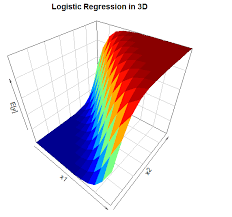 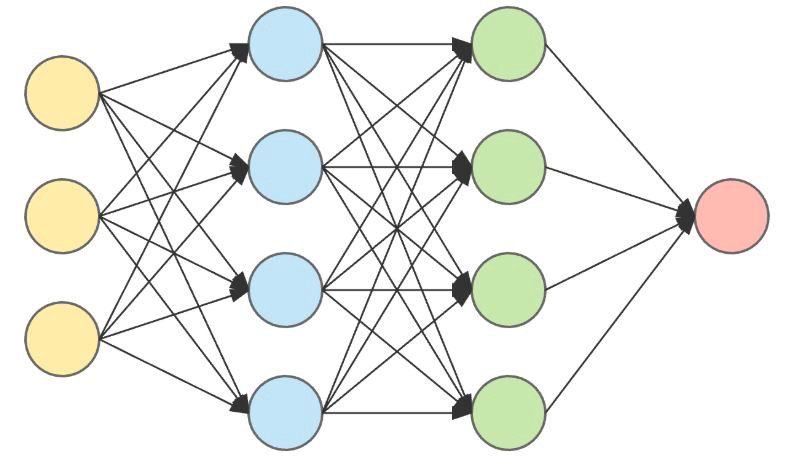 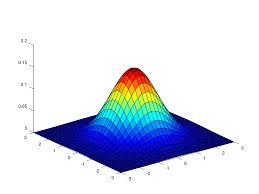 55
State distributions and value functions
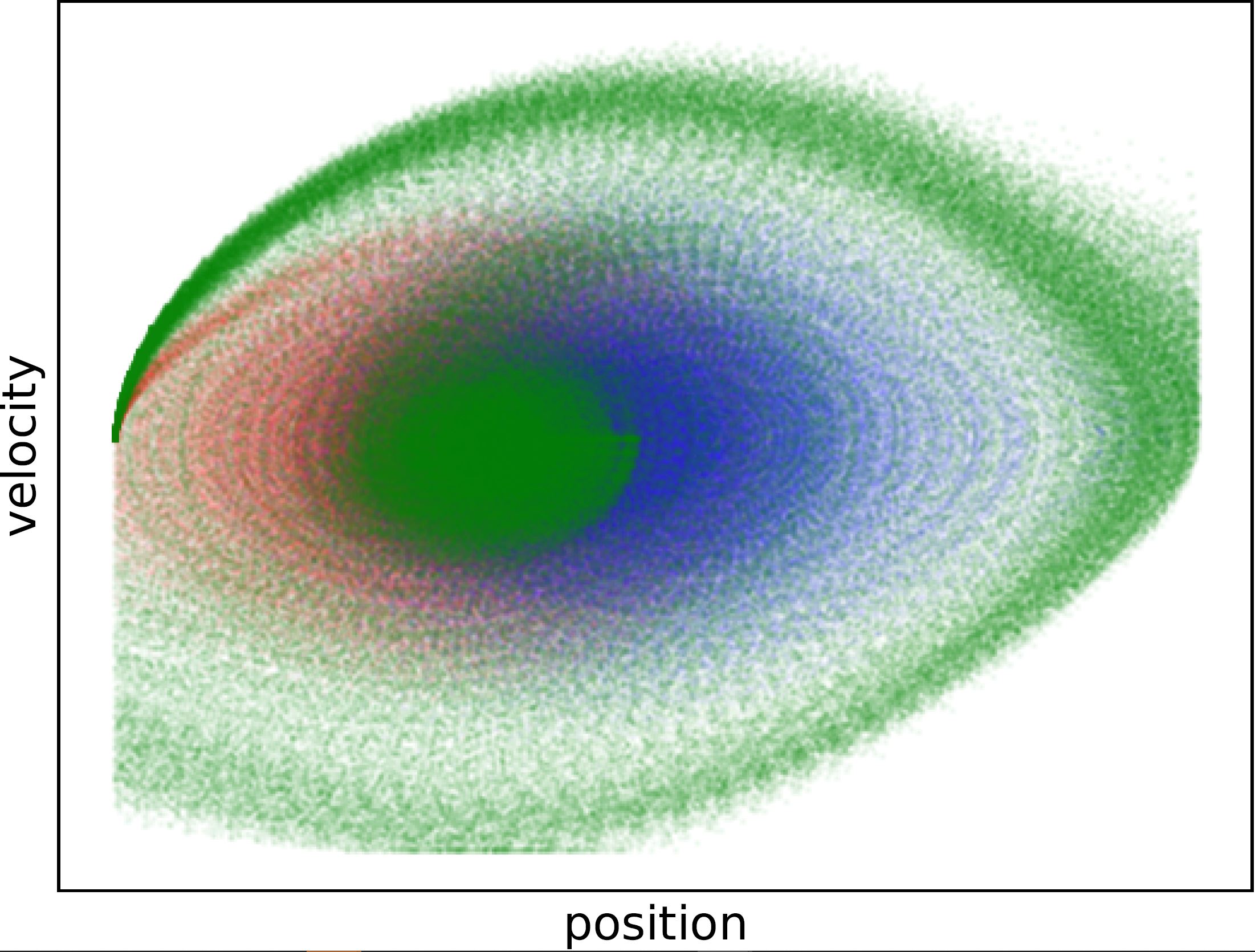 56
Policy gradient methods
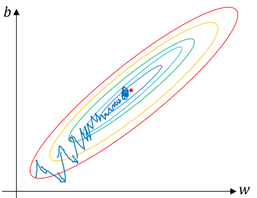 57
Policy optimization history
First algorithms: REINFORCE [W ‘92], Actor-critic [KT ‘00], Function approx. [SMSM ’00]
Empirical progress: Trust-region (TRPO, PPO), variance reduction, regularization (SAC)

Convergence to stationary points under smoothness [SMSM ‘00, RM ’51]

Improvement upon a given policy, not global optimum
KL ‘02, DLM ‘09, RGB ‘11, RB ‘14, CKADL ’15, SVGBB ’17, CYRB ‘19, BSH ’19, CKA ’20

Convergence to global optimum: Conservative Policy Iteration (CPI) [KL ‘02]
Requires additional assumptions on exploration and parameterization
SLMJA ‘15, SWDRK ‘17
TZAL ‘18
58
Optimization landscape
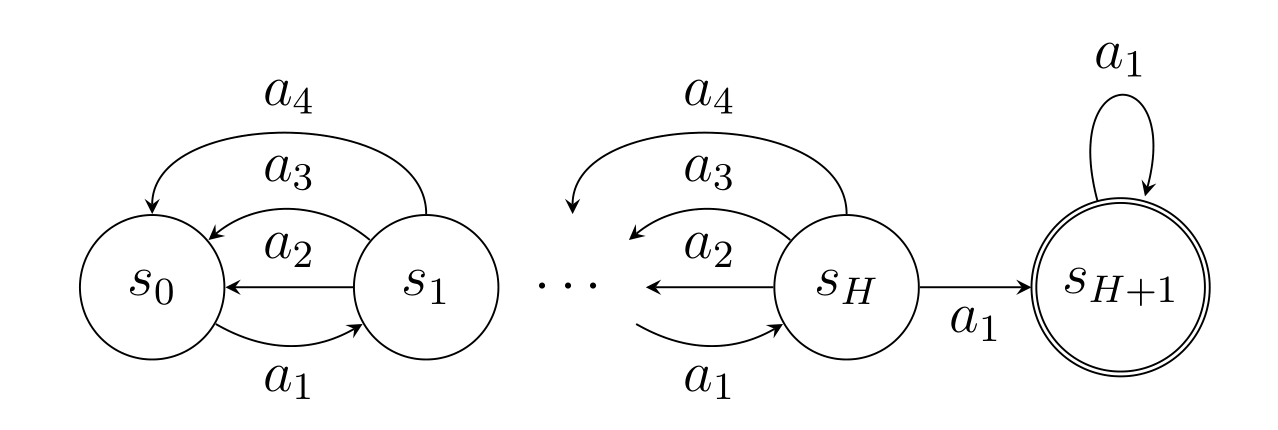 59
Optimization challenges in RL
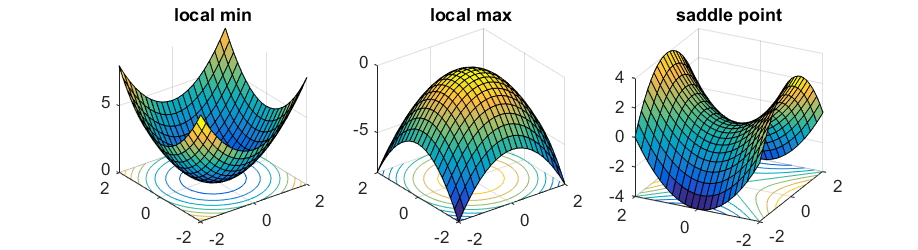 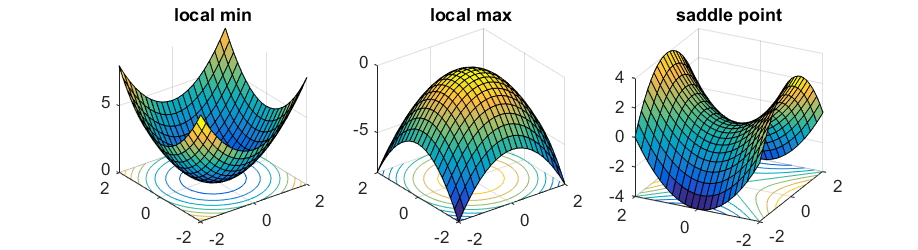 How to fix?
Favorable state distributions (given or constructed)
Favorable reward structures (imitation learning, reward shaping)
Supervised learning:
Gradient descent “generally works” in practice, not sensitive to initialization
Saddle points not a problem…
Reinforcement learning:
Many RL problems have “very flat” regions 
Small gradients due to poor exploration
60
The initial state distribution
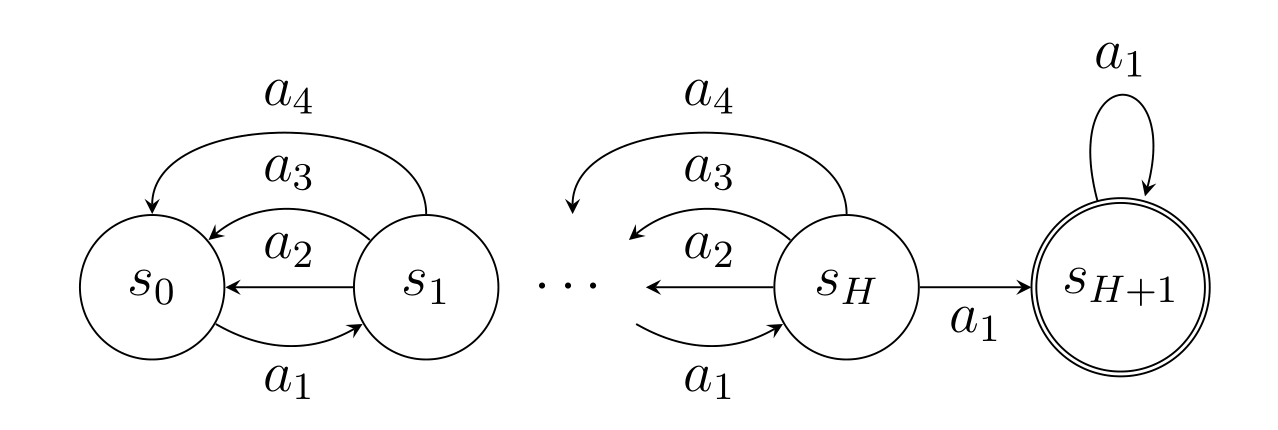 61
What we will address today?
Convergence and sample complexity of (stochastic) gradient methods?
Role of exploration and parameterization?
How to construct favorable initial distributions?
62
Outline
Basics
Information Theory
The Optimization Approach
Policy optimization preliminaries

Convergence properties for tabular representations

Convergence properties with function approximation

Adding exploration

Latent State Discovery
63
Asymptotic convergence
64
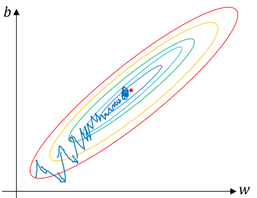 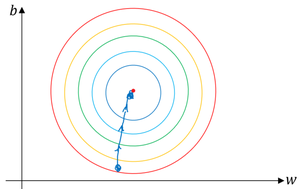 Natural Policy Gradient
65
Convergence of Natural Policy Gradients
66
Proof ideas
67
Outline
Basics
Information Theory
The Optimization Approach
Policy optimization preliminaries

Convergence properties for tabular representations

Convergence properties with function approximation

Adding exploration

Latent State Discovery
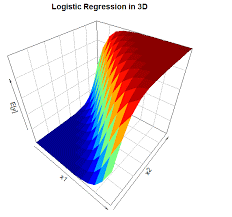 68
Linear parameterization
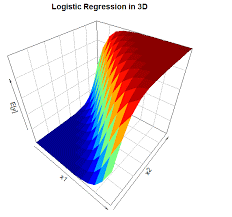 69
NPG for linear parameterization
70
NPG for general parameterization
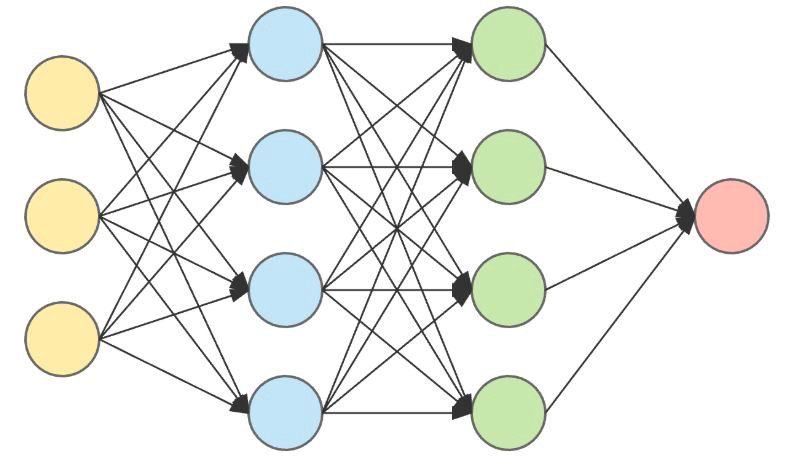 71
Convergence in linear case: Key Quantities
Goes to 0 with enough samples
72
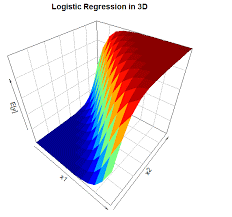 Convergence in linear case
73
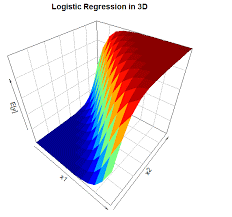 Convergence in linear case
74
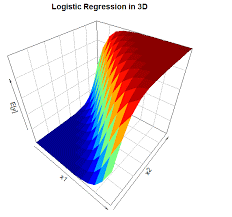 Convergence in linear case
75
Understanding transfer error
76
Outline
Basics
Information Theory
The Optimization Approach
Policy optimization preliminaries

Convergence properties for tabular representations

Convergence properties with function approximation

Adding exploration

Latent State Discovery
77
Adding exploration to PG methods
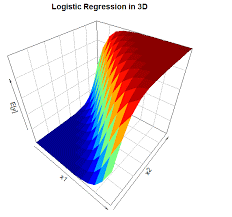 Consider linear parameterizations
Want: exploratory distribution with small relative condition number

Key idea: Find policies that reach diverse directions and use their mixture

How to find such policies?
78
Policy Cover-Policy Gradient (PC-PG)
79
PC-PG Theory for low-rank MDPs
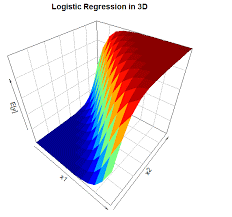 80
PC-PG versus LSVI-UCB
81
Open questions: Better algorithms
Can we quantify the benefits of optimization tricks?
Variance reduction, acceleration, adaptive learning rates, …

Connections with online learning. Better potential functions?
82
Open questions: Misspecified settings
83
Open questions: Exploration and Improvement
84
Outline
Basics
Information Theory
The Optimization Approach
Latent State Discovery
85
The Latent State Approach
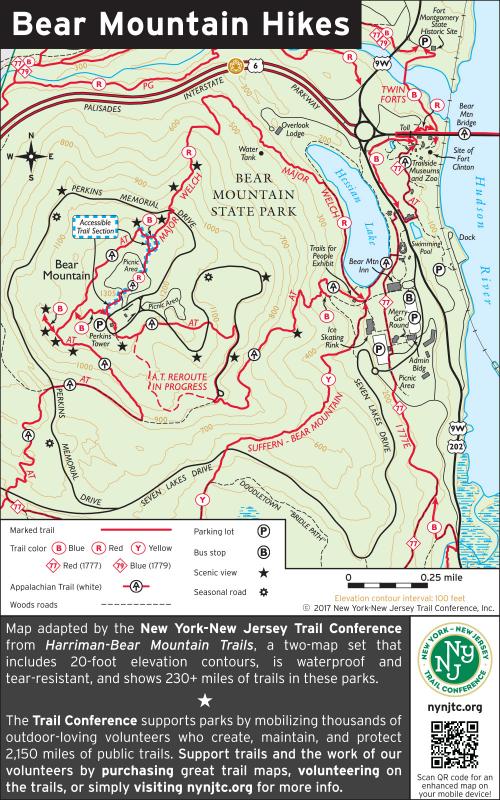 Policy Improvement
??
Generalization
Tabular 
MDP Learning
Credit
Contextual Bandits
Can we add generalization to  MDP learning by discovering 
and leveraging latent state  efficiently?
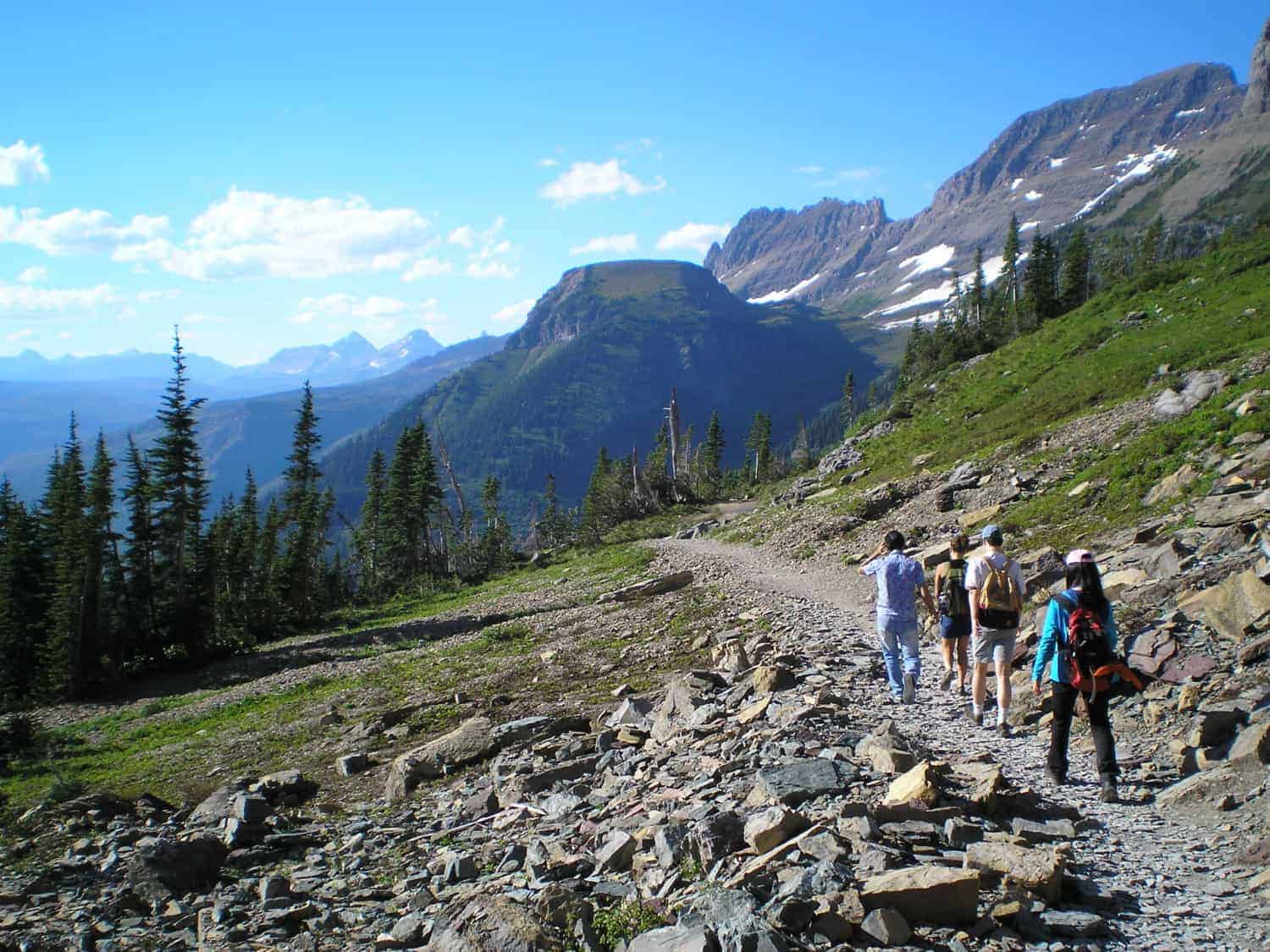 Exploration
86
Can we efficiently handle Block MDP?
All of RL
Low Witness rank
Factored MDP
Low Bellman rank
Low
Eluder
dimension
Block MDP
Tabular
87
The Block MDP Problem [DKJADL19]
88
[Speaker Notes: Add concrete example here, Maybe give example of policy class]
Some things that do not work in general
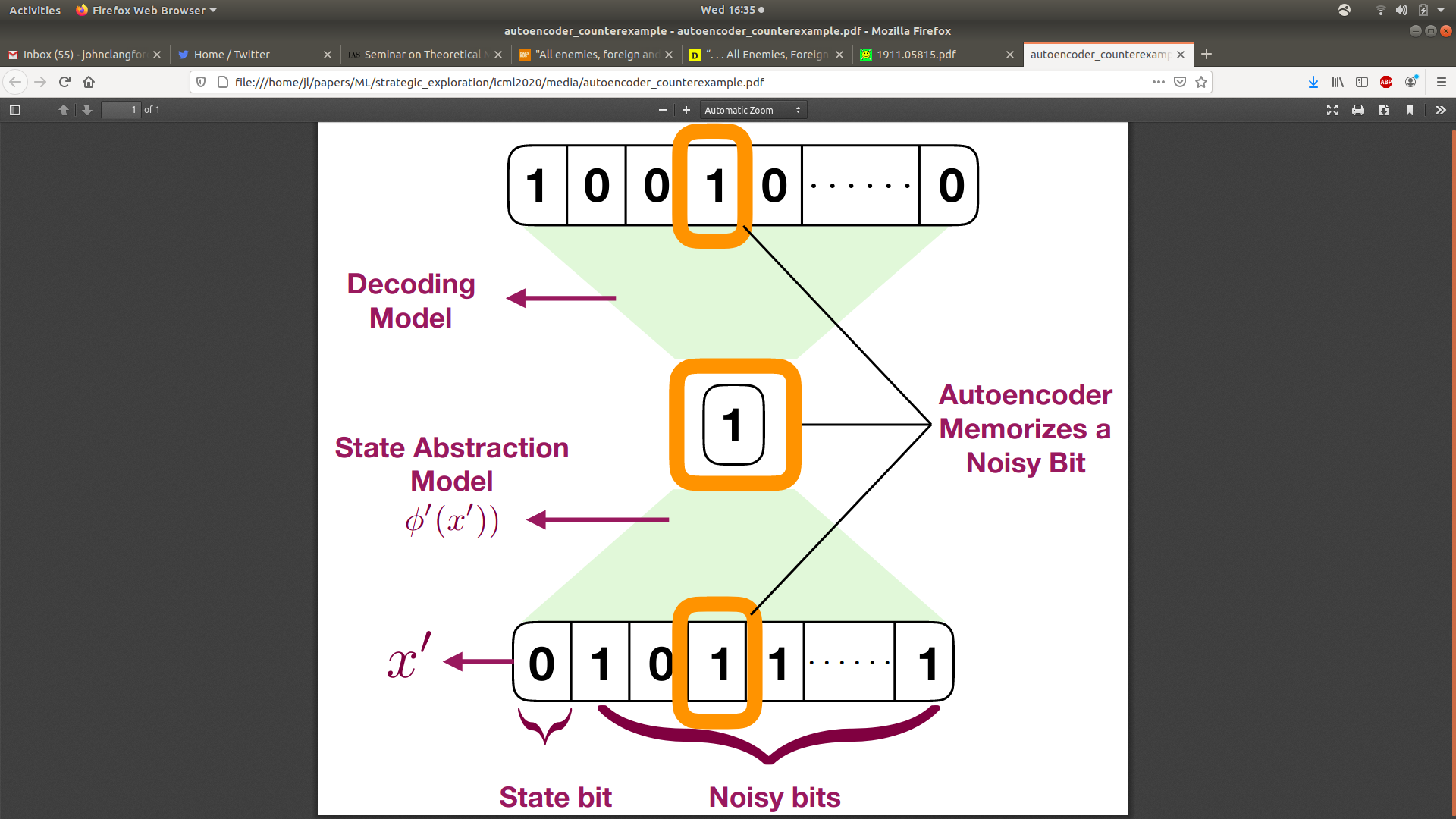 Bottleneck autoencoder and declare the bottleneck a state. 
[THFSCDSDA17]
Encoding “quality” is maximized by predicting pure noise bit.
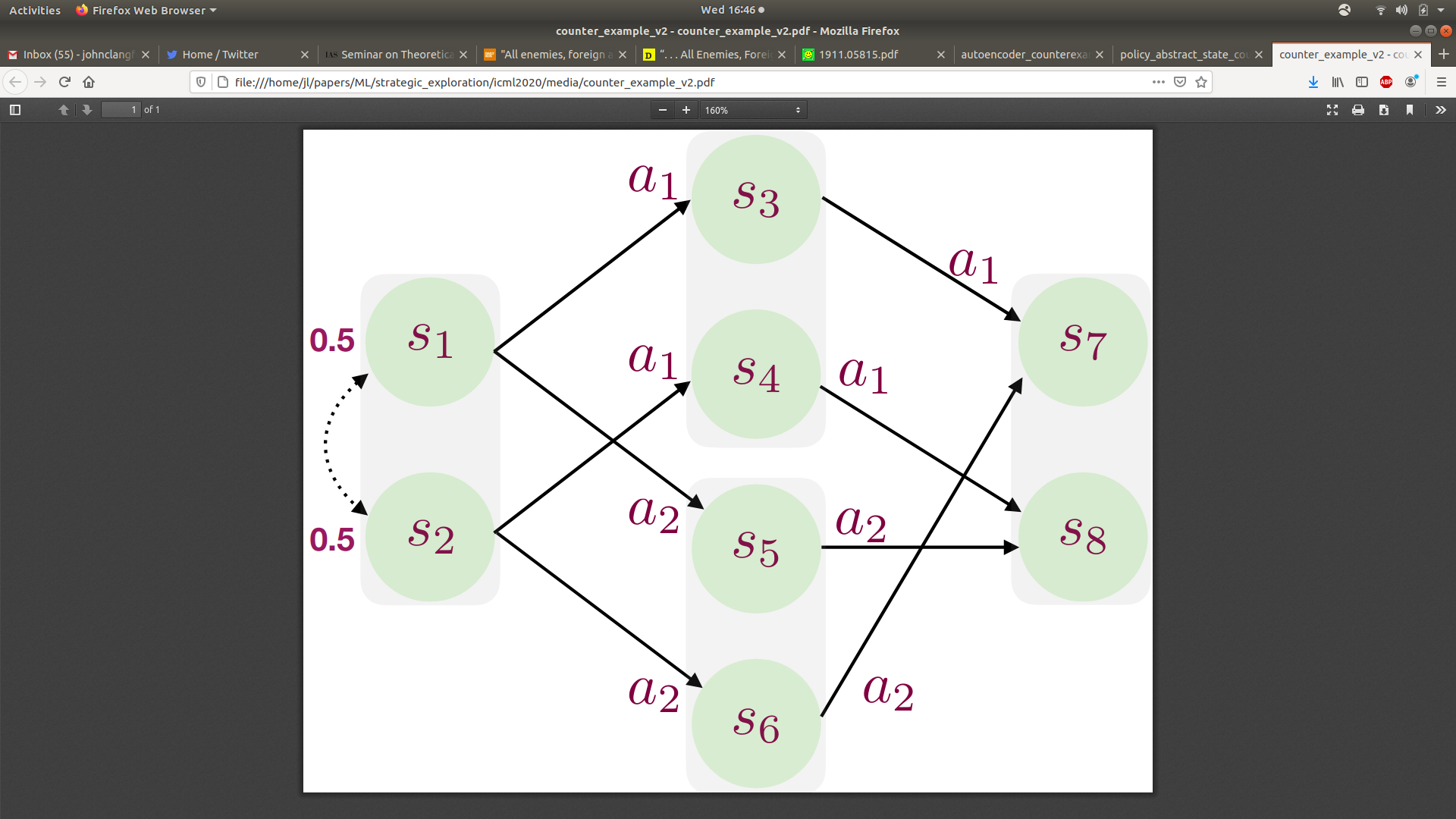 “Bisimulation” [GDG03, LWL06]: Alias “states” with the same dynamics & rewards.
Statistically intractable to learn. [MJTS19, Appendix B]
89
Homer [MHKL19]
90
Homer results
91
Why does Homer work?
92
What’s common in latent state decoding?
Repeatedly:
	Explore: easily explored things.
	Abstract: latent state space.
	Cover: set of hard-to-reach things.
93
What about latent low rank MDP learning?
All of RL
Low Witness rank
Factored MDP
Low Bellman rank
Low
Eluder
dimension
Block MDP
Tabular
94
Learning latent low rank MDP?[AKKS20]
=
95
Learning linear dynamics? [MFSMSKRL20]
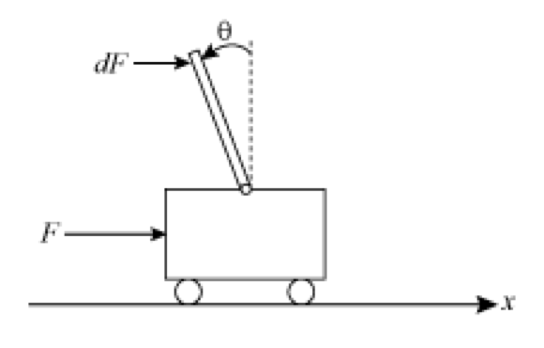 96
Structural Problem 1: What is the best definition of latent state?
Tractable to Learn

Parsimonious

Sufficient for reward-optimizing policy
97
Structural Problem 2: What are other state-making prediction problems?
Low rank outcomes > contrastive

Inverse Kinematics? 
  Works for linear dynamics, not MDPs.

This story is clearly incomplete.
98
Algorithm/Representation problem 1: How can we most tractably discover latent states?
Vast gap: tractable-in-theory and tractable-in-practice

How do we bridge it?
99
Algorithm/Representation Problem 2: How do we address other settings?
Linear dynamics + piecewise linear boundary conditions?

Local Linear dynamics?

More general combinatorial state?
100
Final Thoughts
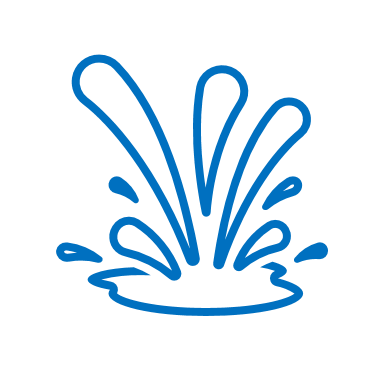 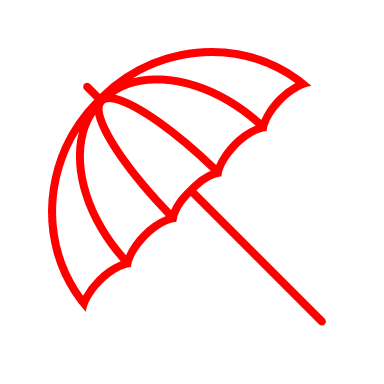 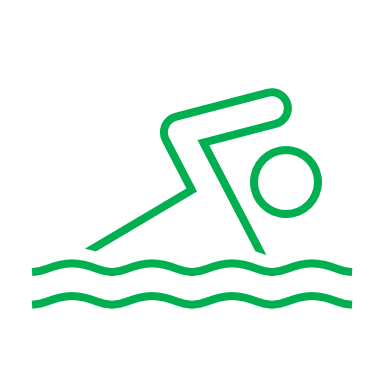 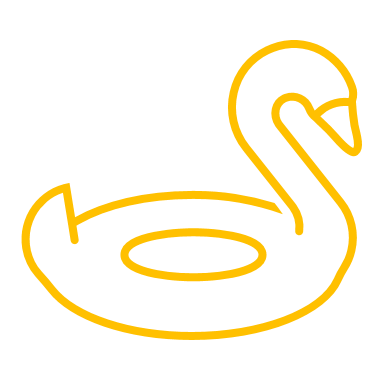 Come and play!                                                  Many things to discover and lots of room for theory to provide critical insights.  

Lots of empirical and theoretical work in RL.

A theory-focused monograph: https://rltheorybook.github.io/ 

A Contextual Bandit tutorial: http://hunch.net/~rwil / Personalizer service:  http://aka.ms/personalizer / Online learning http://vowpalwabbit.org 

Yes, we are hiring: http://aka.ms/rl_hiring
101
Basics, Lower Bounds
KMN02 Kearns, Mansour, Ng. A sparse sampling algorithm for near-optimal planning in large Markov decision processes. Machine Learning, 2002.

KAL16 Krishnamurthy, Agarwal, Langford. PAC reinforcement learning with rich observations. NeurIPS, 2016.

DKWY20 Du, Kakade, Wang, Yang. Is a good representation sufficient for sample efficient reinforcement learning? ICLR, 2020.
102
Basics, Challenges
B54 Bellman, Richard (1954), "The theory of dynamic programming", Bulletin of the American Mathematical Society, 60 (6): 503–516

D59 Dijkstra, E. W. A note on two problems in connexion with graphs 1959 - Numerische Mathematika, 1(1) pp 269-271.

B36 Bonferroni, C. E., Teoria statistica delle classi e calcolo delle probabilità, Pubblicazioni del R Istituto Superiore di Scienze Economiche e Commerciali di Firenze 1936

VCY71 Vapnik, V. N.; Chervonenkis, A. Ya. (1971). On the Uniform Convergence of Relative Frequencies of Events to Their Probabilities. Theory of Probability & Its Applications. 16 (2): 264.

V84 L. Valiant. A theory of the learnable. Communications of the ACM, 27, 1984.
103
Basics, Contextual Bandit History
ACFS95 Peter Auer, Nicolò Cesa-Bianchi, Yoav Freund, Robert E. Schapire: Gambling in a Rigged Casino: The Adversarial Multi-Arm Bandit Problem. FOCS 1995: 322-331

LZ07 John Langford, Tong Zhang, The Epoch Greedy Algorithm for Contextual Multiarmed Bandits, NIPS 2017.

LCLS10 Lihong Li, Wei Chu, John Langford, Robert Schapire, A contextual-bandit approach to personalized news article recommendation, WWW 2010.

DHKKLRZ11 Miroslav Dudik, Daniel Hsu, Satyen Kale, Nikos Karampatziakis, John Langford, Lev Reyzin, Tong Zhang, Efficient Optimal Learning for Contextual Bandits, UAI 2011.

AHKLLS14 Alekh Agarwal, Daniel J. Hsu, Satyen Kale, John Langford, Lihong Li, Robert E. Schapire, Taming the Monster: a Fast and Simple Algorithm for Contextual Bandits, ICML 2014.
104
Basics, Tabular MDP history
KS98 Michael Kearns and Satinder Singh, Near-optimal Reinforcement Learning in Polynomial Time, ICML 1998

BT02 Ronen I. Brafman and Moshe Tennenholtz, R-MAX – A General Polynomial Time Algorithm for Near-Optimal Reinforcement Learning

SLWLL06 Alexander L. Strehl, Lihong Li, Eric Wiewiora, John Langford, and Michael L. Littman: PAC model-free reinforcement learning, ICML 2006.

AJO08 Peter Auer, Thomas Jaksch, and Ronald Ortner, Near-optimal Regret Bounds for Reinforcement Learning NIPS 2008.

JABJ18 Chi Jin, Zeyuan Allen-Zhu, Sebastien Bubeck, and Michael I. Jordan, Is Q-learning Provably Efficient?, NeurIPS 2018.
105
References for part 2
Lower bounds
Weisz, Amortilla, Szepesvari. Exponential Lower Bounds for Planning in MDPs With Linearly-Realizable Optimal Action-Value Functions. arXiv, 2020.
Wang, Foster, Kakade. What are the Statistical Limits of Offline RL with Linear Function Approximation? arXiv, 2020.
Contextual and linear bandits
Agarwal, Dudik, Kale, Langford, Schapire. Contextual bandit learning with predictable rewards. AISTATS, 2012.
Awerbuch, Kleinberg. Online linear optimization and adaptive routing. STOC 2004, J CSS 2008.
Dani, Hayes, Kakade. Stochastic linear optimization under bandit feedback. COLT, 2008.
Abbasi-Yadkori, Pal, Szepesvari. Improved algorithms for linear stochastic bandits. NeurIPS 2011.
Hazan, Karnin, Meka. Volumetric Spanners: An exploration basis for learning. COLT, 2014.
106
References for part 2
107
References for part 2
Factored MDPs
Kearns, Koller. Efficient reinforcement learning in factored MDPs. IJCAI, 1999.
Mundhenk, Goldsmith, Lusena, Allender. Complexity of finite-horizon Markov decision process problems. JACM, 2000. 
Allender, Arora, Kearns, Moore, Russell. A Note on the Representational Incompatibility of Function Approximation and Factored Dynamics. NeurIPS, 2002.
Liberatore. The Size of MDP Factored Policies. AAAI, 2002.
Osband, van Roy. Near-optimal Reinforcement Learning in Factored MDPs. NeurIPS, 2014. 
Rosenberg, Mansour. Oracle-Efficient Reinforcement Learning in Factored MDPs with Unknown Structure. arXiv, 2020.
Batch RL
Antos, Szepesvari, Munos. Learning near-optimal policies with Bellman-residual minimization based fitted policy iteration and a single sample path. Machine Learning, 2008.
Chen, Jiang. Information-theoretic considerations in batch reinforcement learning. ICML, 2019.
Xie, Jiang. Batch value-function approximation with only realizability. arXiv, 2020.
108
References for part 2
109
Policy optimization algorithm references
Williams. Simple statistical gradient-following algorithms for connectionist reinforcement learning. MLJ, 1992.
Konda, Tsitsiklis. Actor-critic algorithms. NeurIPS, 2000.
Sutton, McAllester, Singh, Mansour. Policy gradient methods for reinforcement learning with function approximation. NeurIPS, 2000.
Kakade. A Natural Policy Gradient. NeurIPS, 2001.
Kakade, Langford. Conservative Policy Iteration. ICML, 2002.
Bagnell, Schneider. Covariant Policy Search. IJCAI, 2003.
Peters, Schaal. Natural actor-critic. Neurocomputing, 2008.
Schulman, Levine, Moritz, Jordan, Abbeel. Trust Region Policy Optimization. ICML, 2015.
Schulman, Wolski, Dhariwal, Radford, Klimov. Proximal Policy Optimization Algorithms. arXiv, 2017.
Haarnoja, Zhou, Abbeel, Levine. Soft Actor-Critic: Off-Policy Maximum Entropy Deep Reinforcement Learning with a Stochastic Actor. ICML, 2018.
110
Imitation Learning references
Daumé III, Langford, Marcu. Search-based structured prediction. MLJ, 2009.
Ross, Gordon, Bagnell. A Reduction of Imitation Learning and Structured Prediction to No-Regret Online Learning. ICML, 2011.
Chang, Krishnamurthy, Agarwal, Daumé III, Langford. Learning to Search Better than your Teacher. ICML, 2015.
Sun, Venkatraman, Gordon, Boots, Bagnell. Deeply AggreVaTeD: Differentiable Imitation Learning for Sequential Prediction. ICML, 2017.
ICML 2015 tutorial
Cheng, Yan, Ratliff, Boots. Predictor Corrector Policy Optimization. ICML, 2019.
Brantley, Sun, Henaff. Disagreement Regularized Imitation Learning. ICLR, 2019.
Cheng, Kolobov, Agarwal. Policy Improvement from Multiple Oracles. NeurIPS, 2020.
111
Policy gradient convergence references
Even-Dar, Kakade, Mansour. Online Markov Decision Processes. Math of OR, 2009.
Scherrer. Approximate policy iteration schemes: A comparison. ICML, 2014.
Neu, Jonsson, Gòmez. A unified view of entropy-regularized markov decision processes. arXiv, 2017.
Geist, Scherrer, Pietquin. A Theory of Regularized Markov Decision Processes. ICML, 2019.
Abbasi-Yadkori, Bartlett, Bhatia, Lazic, Szepesvari, Weisz. POLITEX: Regret Bounds for Policy Iteration using Expert Prediction. ICML, 2019.
Bhandari, Russo. Global optimality guarantees for policy gradient methods. arXiv, 2019.
Agarwal, Kakade, Lee, Mahajan. On the Theory of Policy Gradient Methods: Optimality, Approximation and Distribution Shift. COLT, 2020.
Shani, Efroni, Mannor. Adaptive Trust Region Policy Optimization: Global Convergence and Faster Rates for Regularized MDPs. AAAI, 2020.
Mei, Xiao, Szepesvari, Schurmaans. On the Global Convergence Rates of Softmax Policy Gradient Methods. NeurIPS, 2020.
112
Exploration in policy optimization references
Cai, Yang, Jin, Wang. Provably Efficient Exploration in Policy Optimization. ICML, 2020.
Efroni, Shani, Rosenberg, Mannor. Optimistic Policy Optimization with Bandit Feedback. ICML, 2020
Agarwal, Henaff, Kakade, Sun. PC-PG: Policy Cover Directed Exploration for Provable Policy Gradient Learning. NeurIPS, 2020.
113
Bibliography, Latent States
GDG03 Givan, Dean, and Greig.  Equivalence notions and model minimization in markov decision processes. Artificial Intelligence, 2003.
LWL06 Li, Walsh, Littman. Towards a unified theory of state abstraction for MDPs. ISAIM 2006.
JKALS16 Jiang, Krishnamurthy, Agarwal, Langford, Schapire. Contextual Decision Processes with Low Bellman Rank are PAC-Learnable, ICML 2017.
PAED17 Pathak, Agrawal, Efros, Darrell. Curiosity-driven exploration byself-supervised prediction. ICML 2017
THFSCDSDA17 Tang, Houthooft, Foote, Stooke, Chen, Duan, Schulman, DeTurck, Abbeel.  #Exploration: A study of count-based exploration for deepreinforcement learning. NeurIPS 2017.
114
Bibliography, Latent States part II
JYWJ19 Jin, Yang, Wang, Jordan. Provably Efficient Reinforcement Learning with Linear Function Approximation, Arxiv 2019.
MJTS19 Modi, Jiang, Tewari, Singh.  Sample complexity of reinforcement learning using linearly combined model ensembles. arXiv:1910.10597, 2019.
MHKL20 Misra, Henaff, Krishnamurthy, Langford. Kinematic State Abstraction and Provably Efficient Rich-Observation Reinforcement Learning, ICML 2020.
AKKS20 Agarwal, Kakade, Krishnamurthy, Sun. FLAMBE: Structural Complexity and Representation Learning of Low Rank MDPs NeurIPS 2020.
MFSMSKRL20 Mhammedi, Foster, Simchowitz, Misra, Sun, Krishnamurthy, Rakhlin, Langford, Learning the Linear Quadratic Regulator from Nonlinear Observations, NeurIPS 2020.
115